Resilience in a sunburned (or flooded) country: navigating agriculture and pasture challenges in Australia
September 29th 2023 |INRAe
I would like to acknowledge the Kaurna people as the Traditional Owners and Custodians of the land, and pay my respect to their Elders past and present.
[Speaker Notes: Source: https://my.csiro.au/OrgInfo/Structure/Support/Indigenous/Resources]
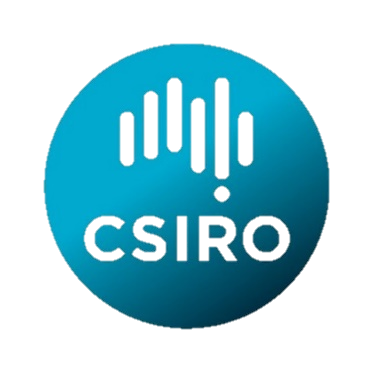 CSIRO
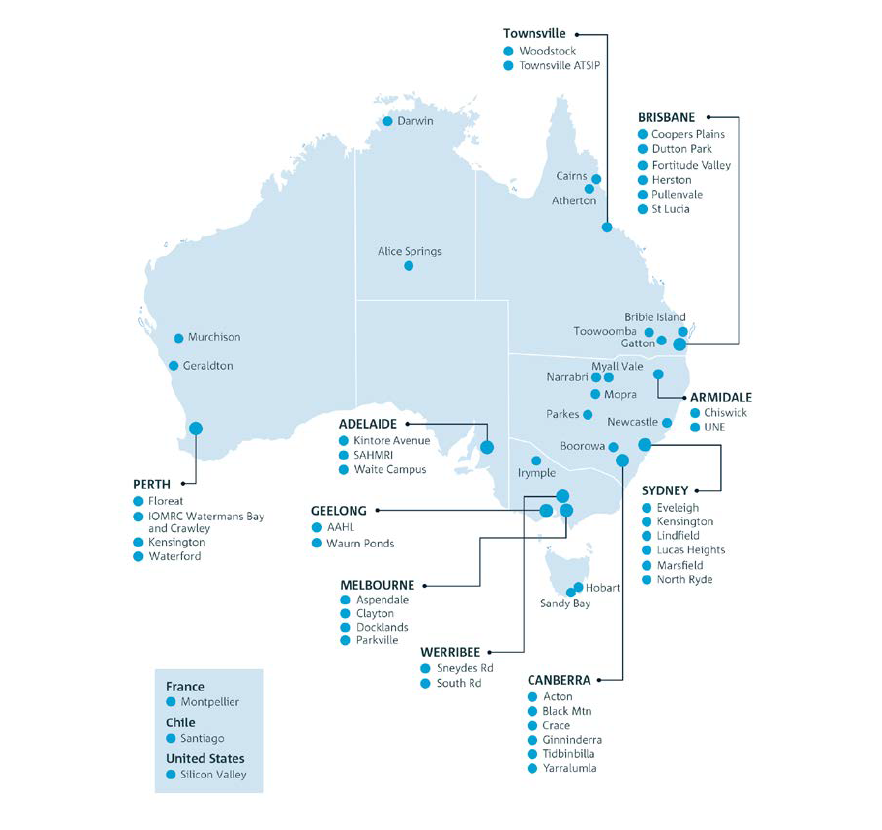 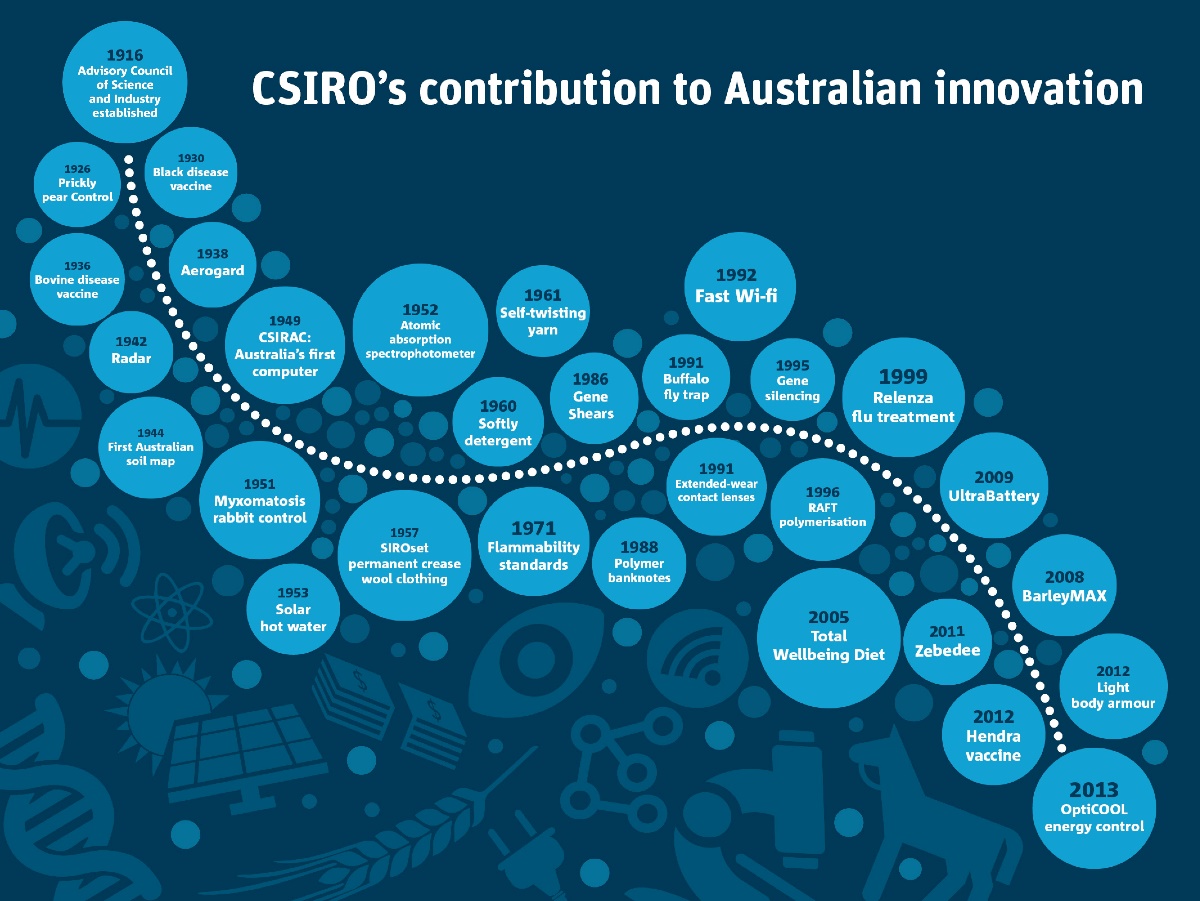 Adelaide
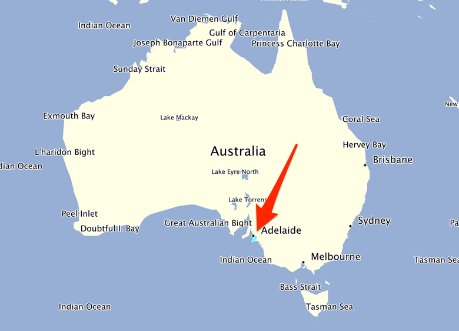 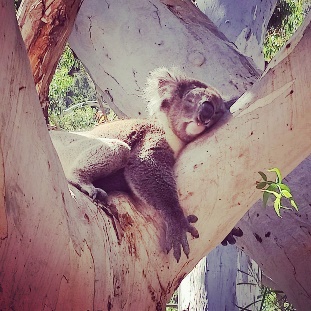 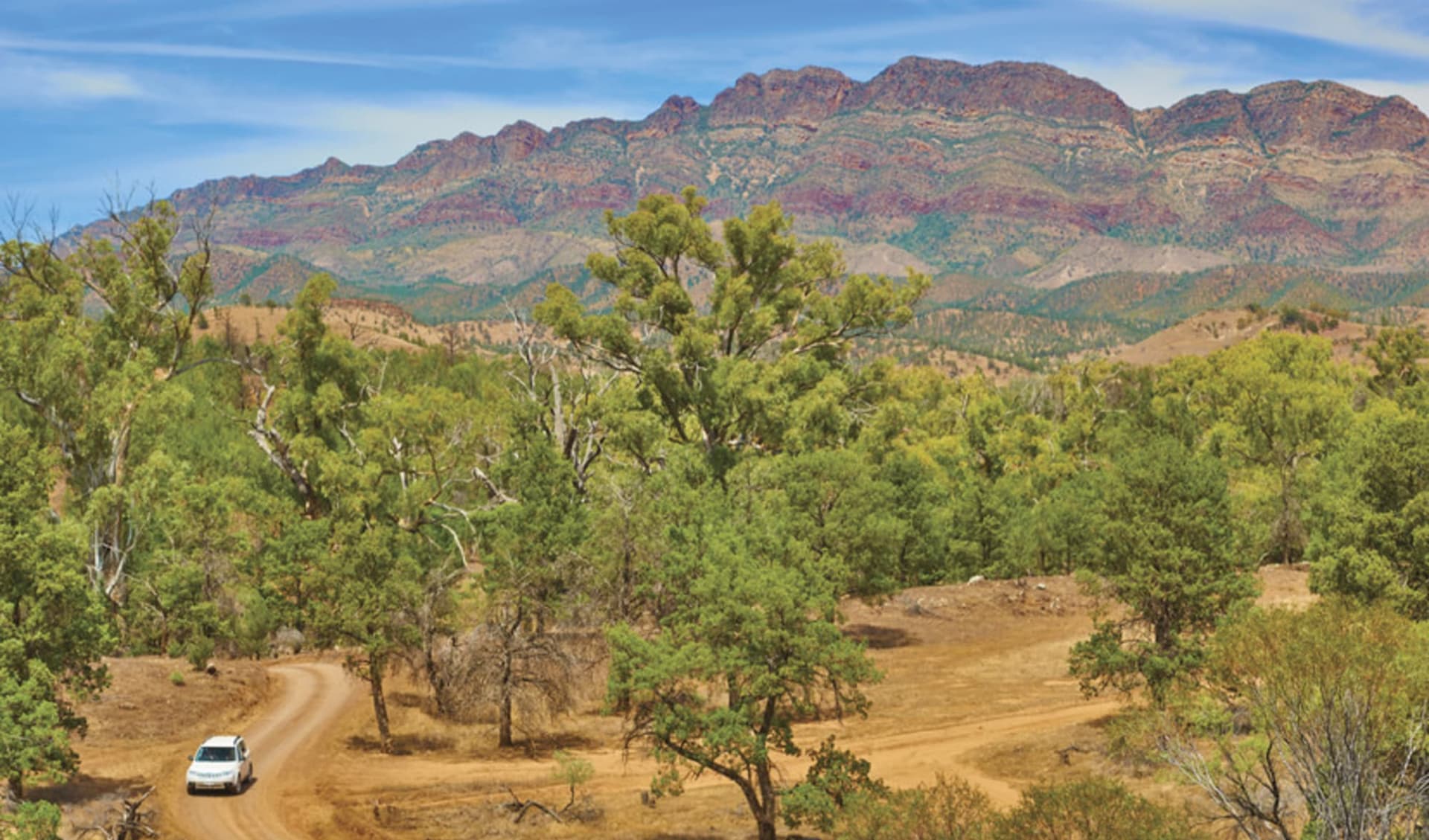 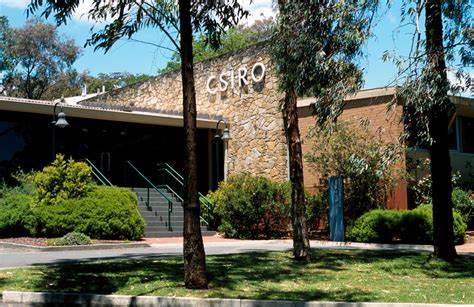 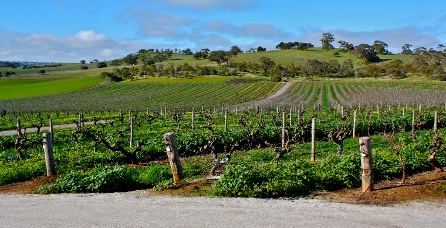 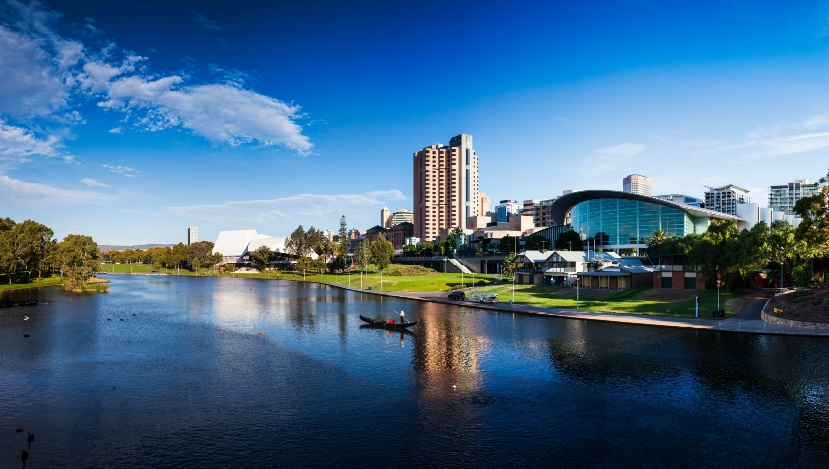 Overview of CSIRO’s soil carbon research
Work across




Different stakeholders
Australia Government – ERF soil methodologies, National Greenhouse Gas modelling framework / FullCAM model development (with CSIRO L&W) 
Soil carbon aggregators 
Developing nations through DFAT/ACIAR

Different spatial and temporal supports
Paddock to Continental scales
Modelling
Policies
Mechanisms
Measurement
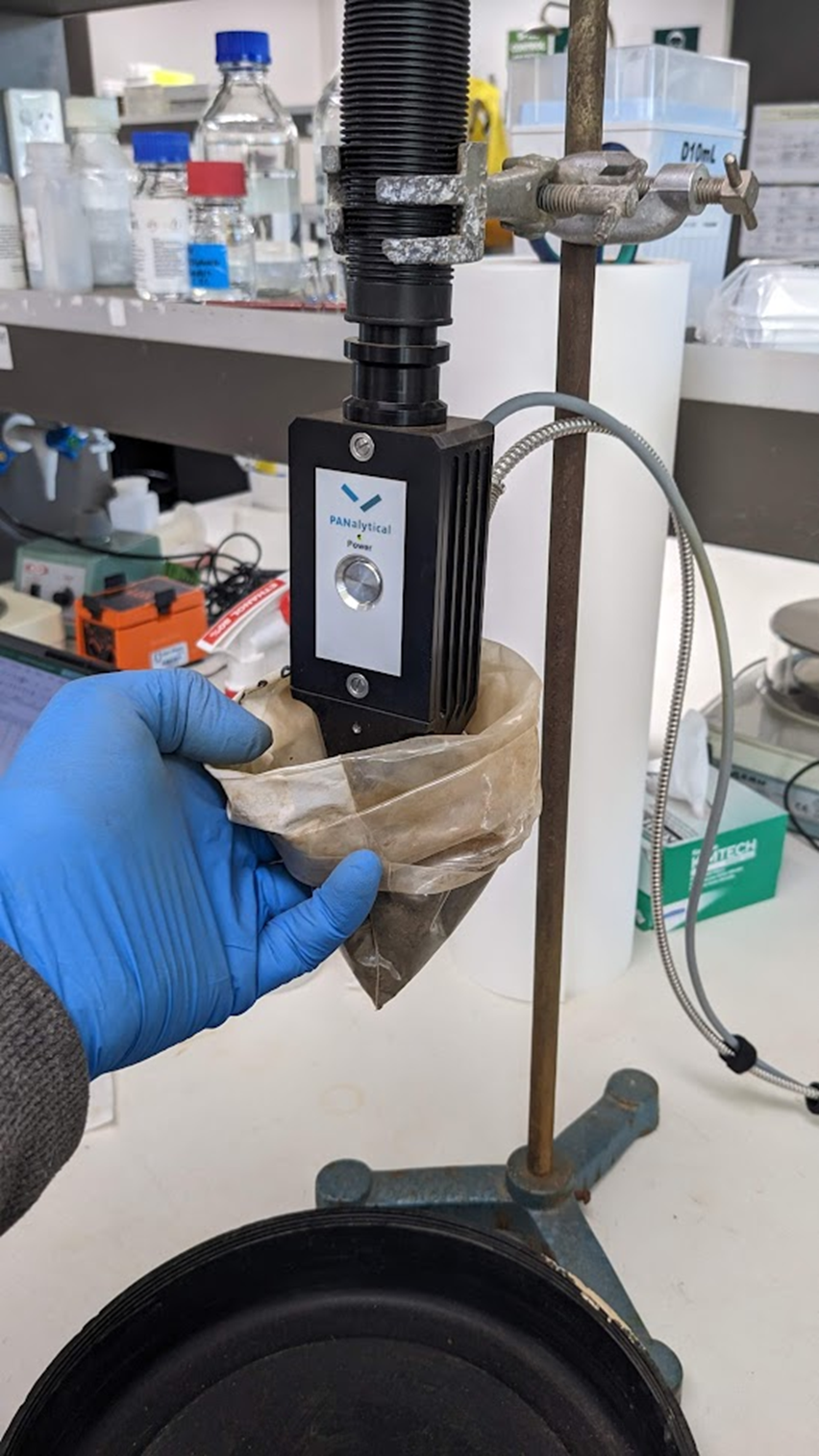 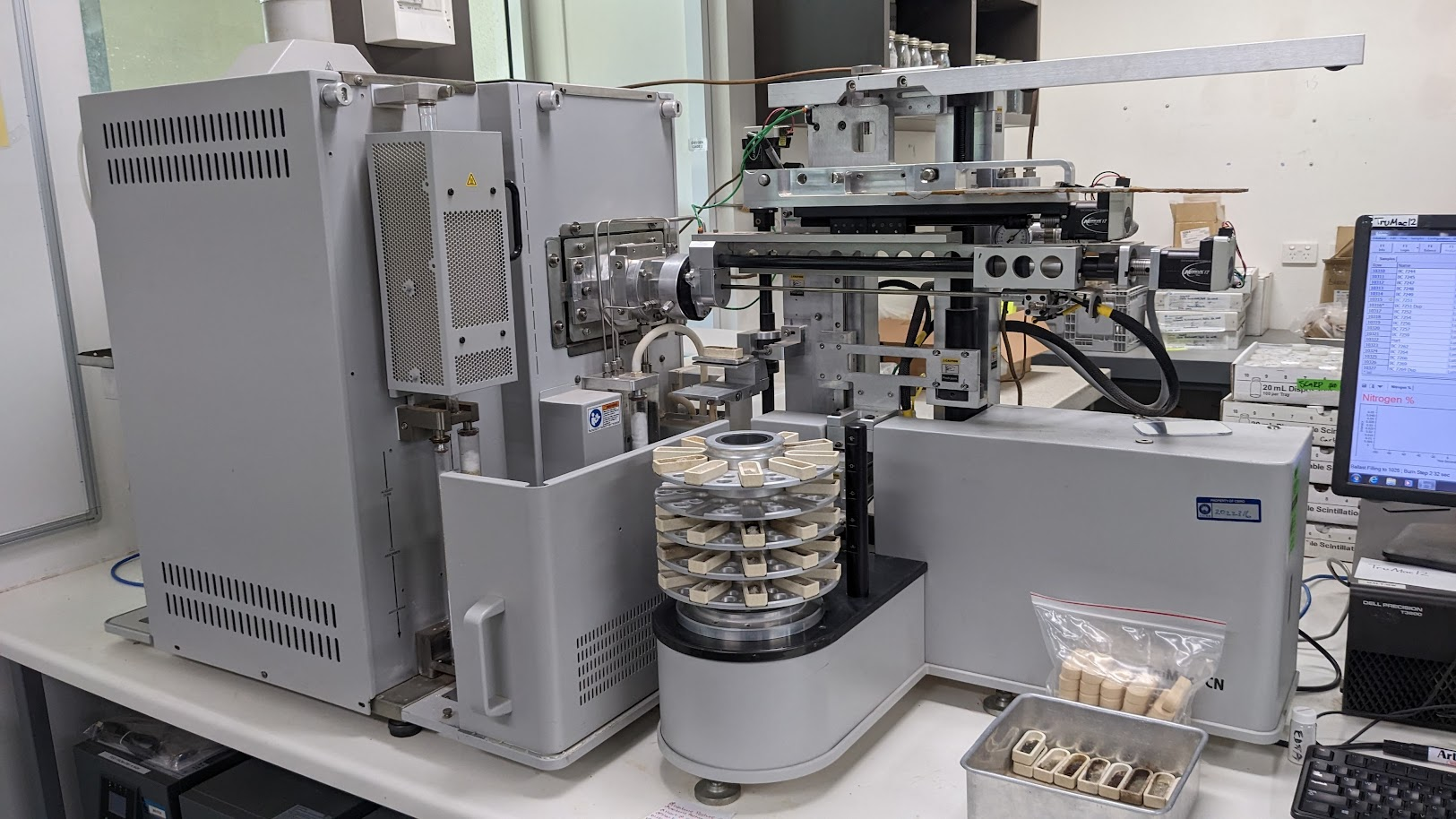 Agriculture and pasture in Australia
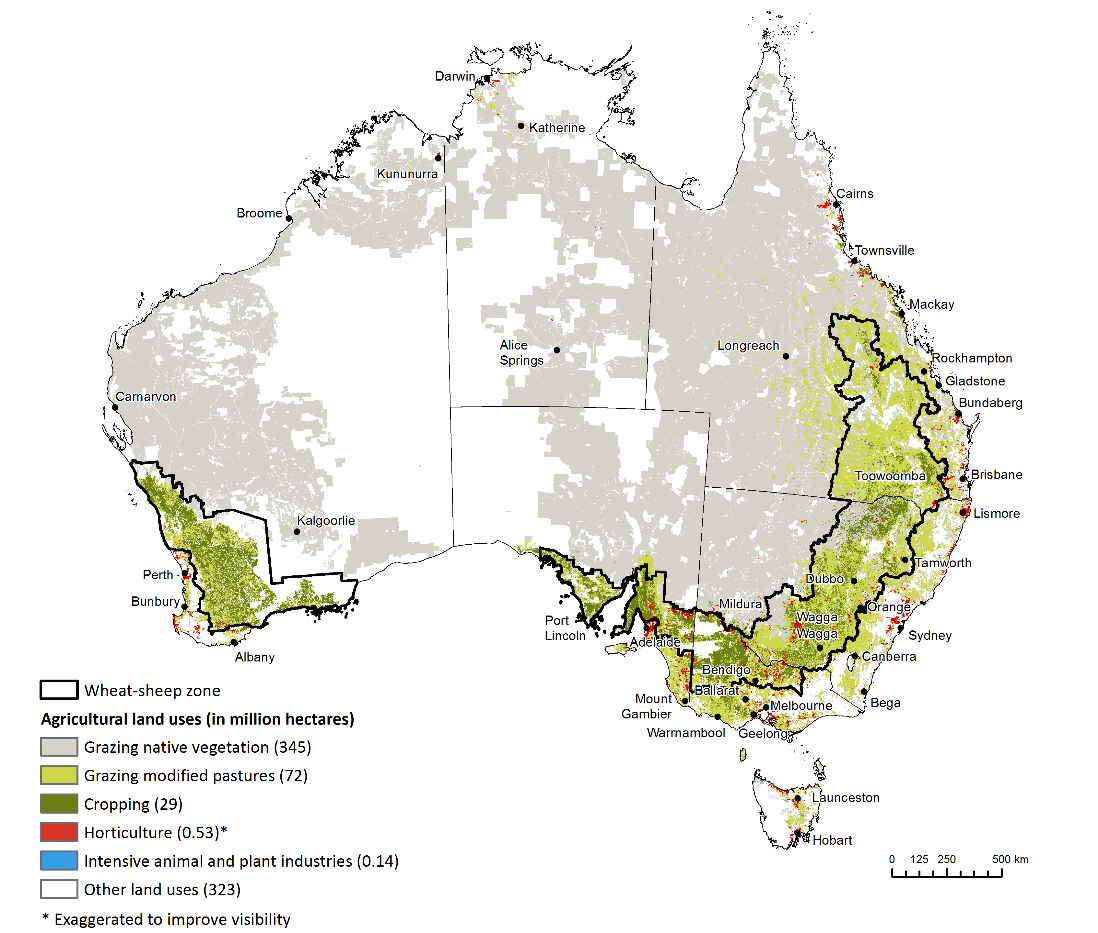 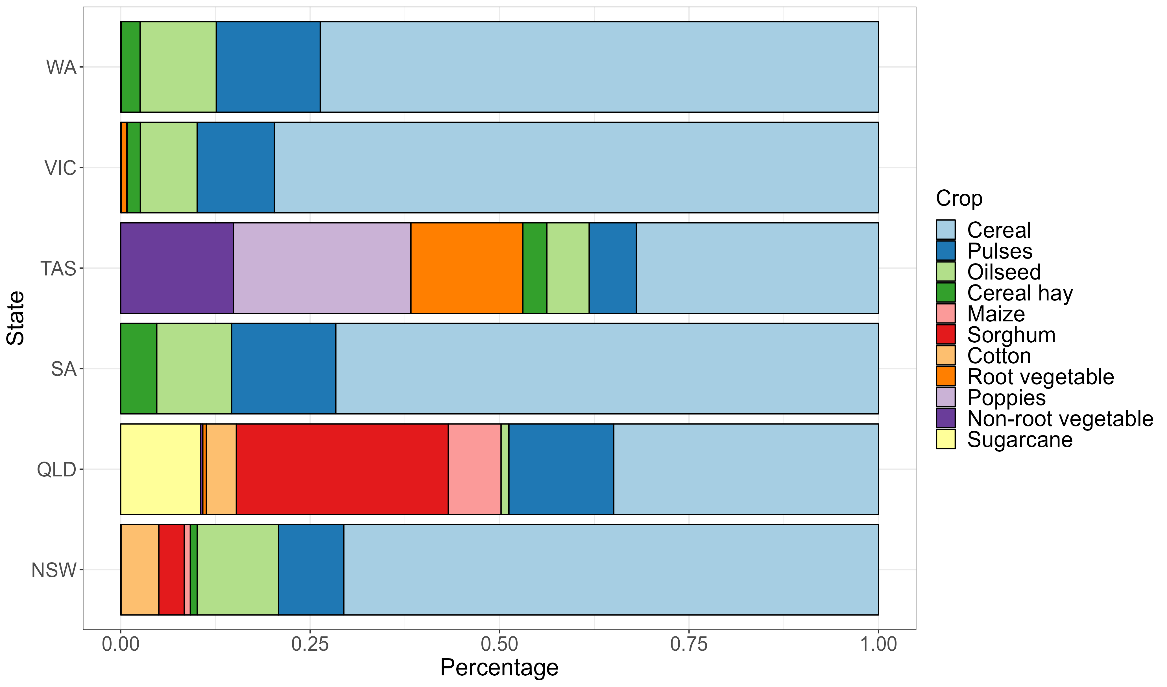 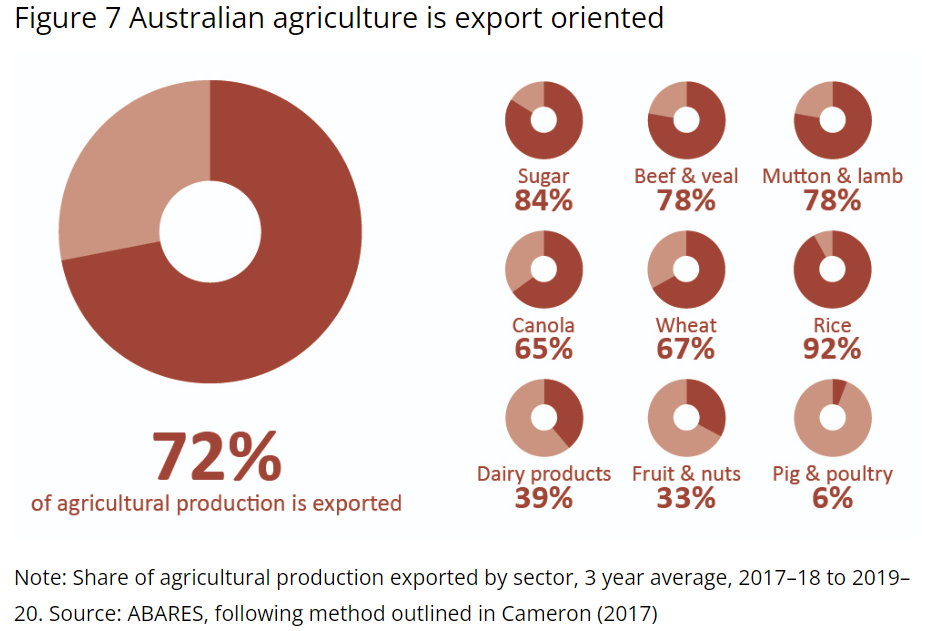 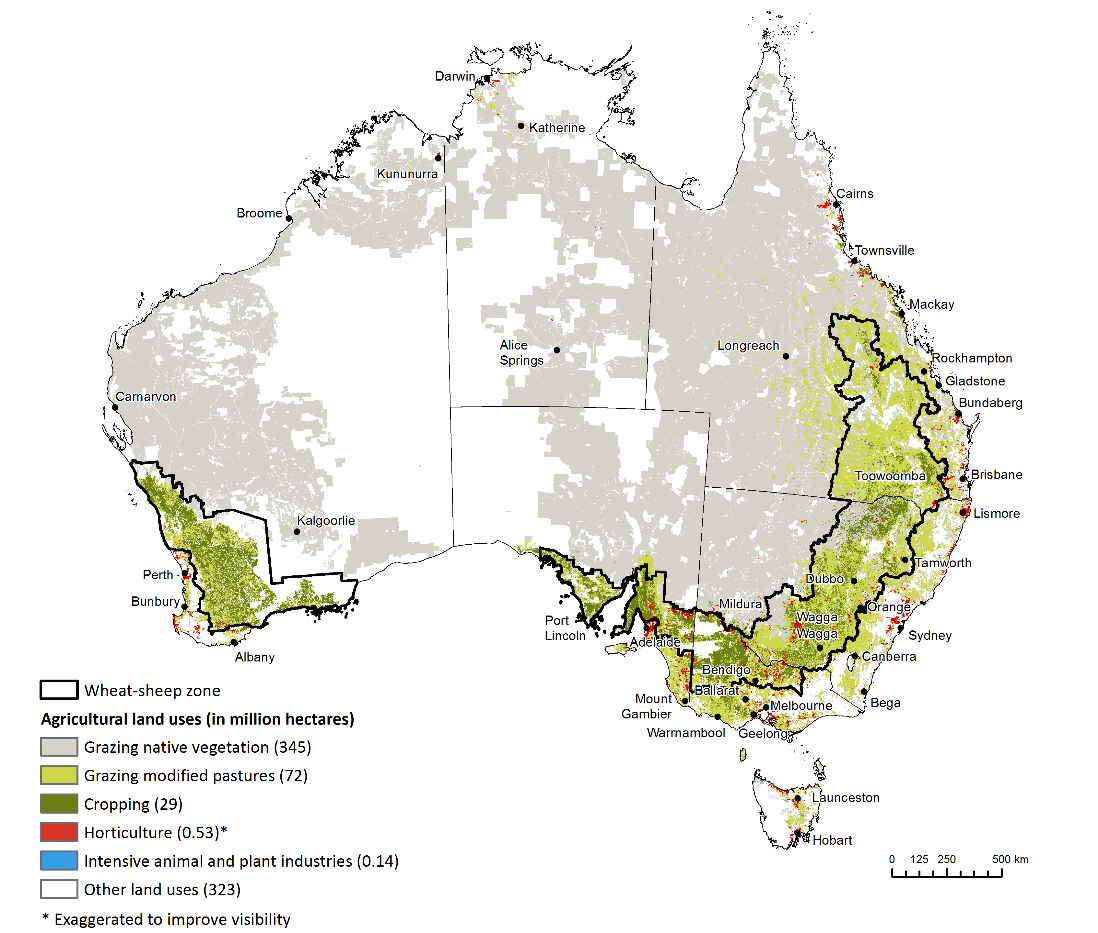 Climate issues
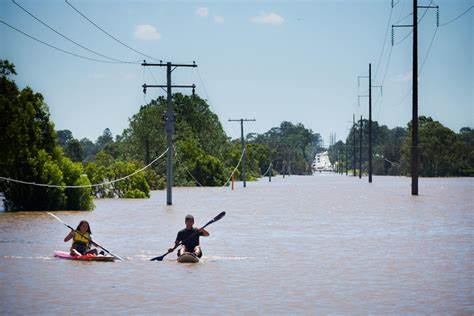 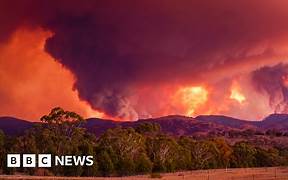 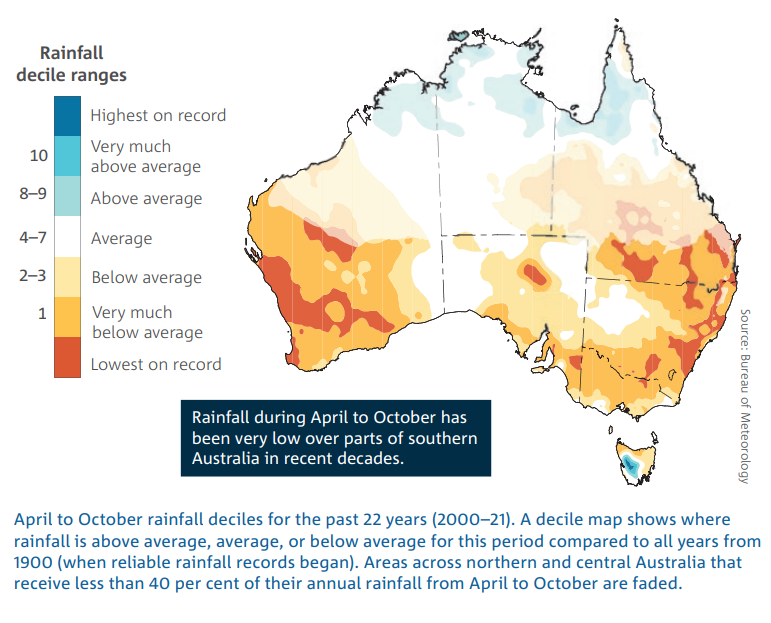 Byron Bay, 2020
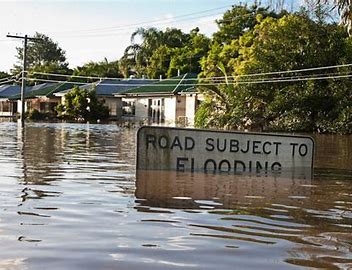 Summer 2019, QLD
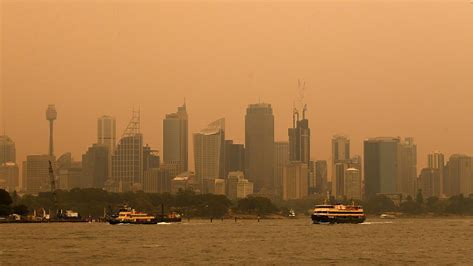 Summer 2021, QLD
Summer 2019, Sydney
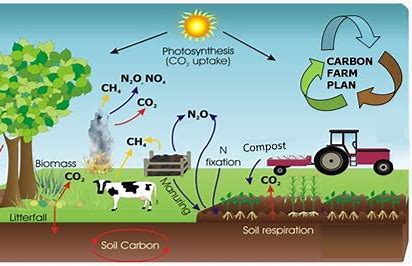 Net zero by 2050
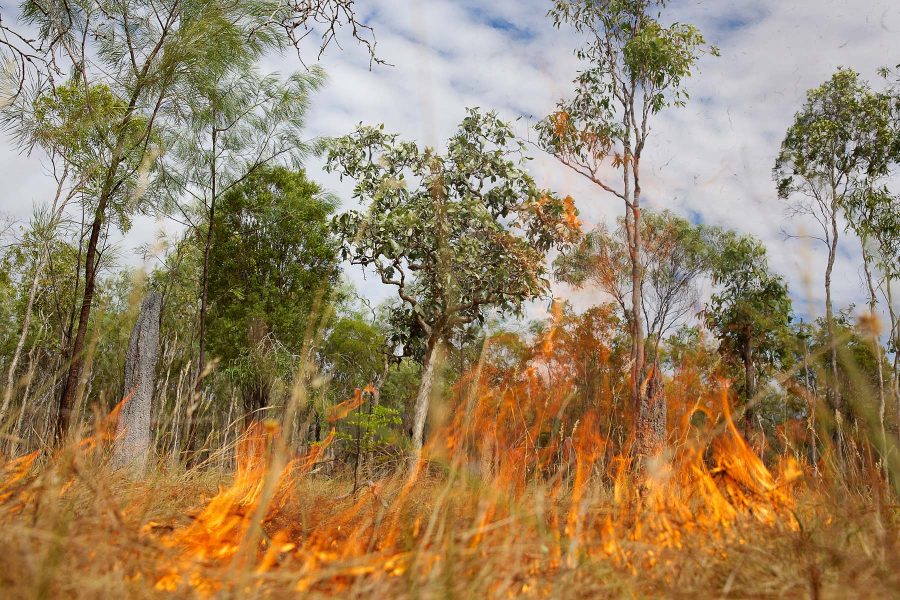 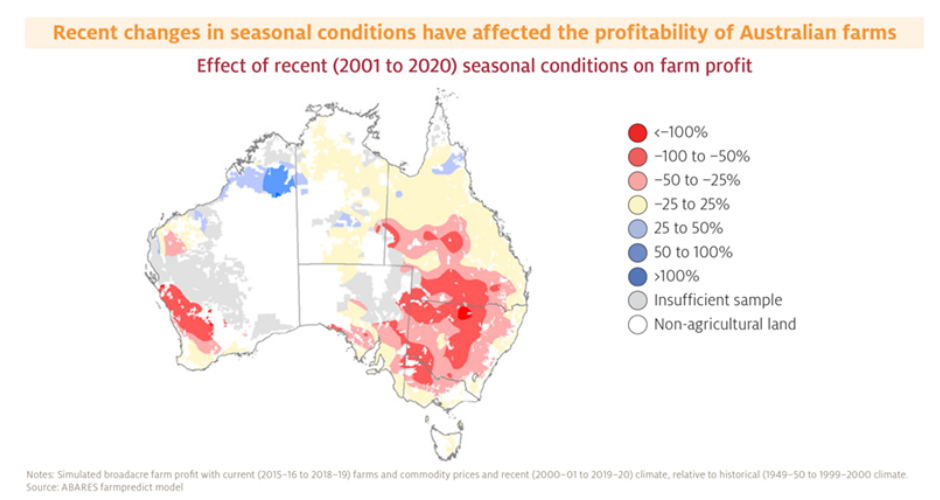 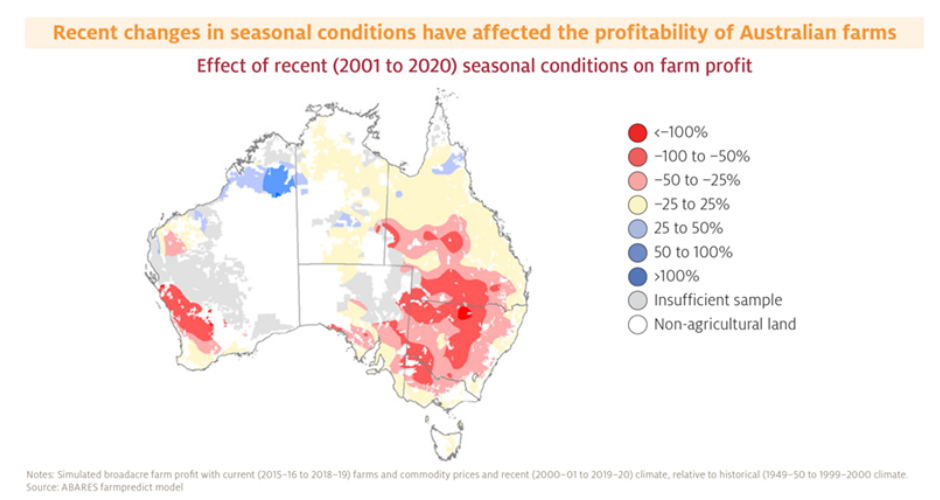 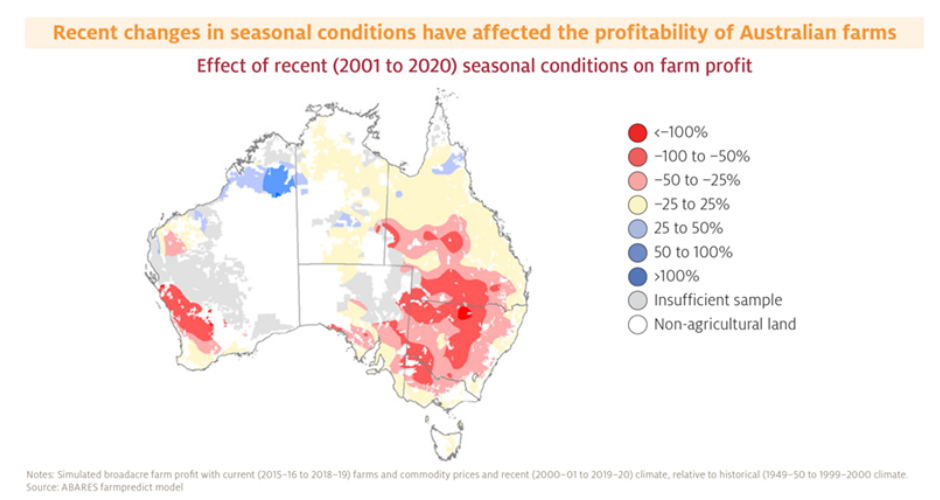 C sequestration possibility
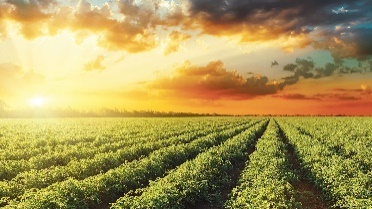 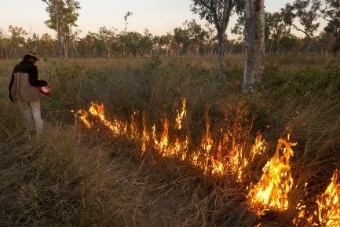 Savanna burning
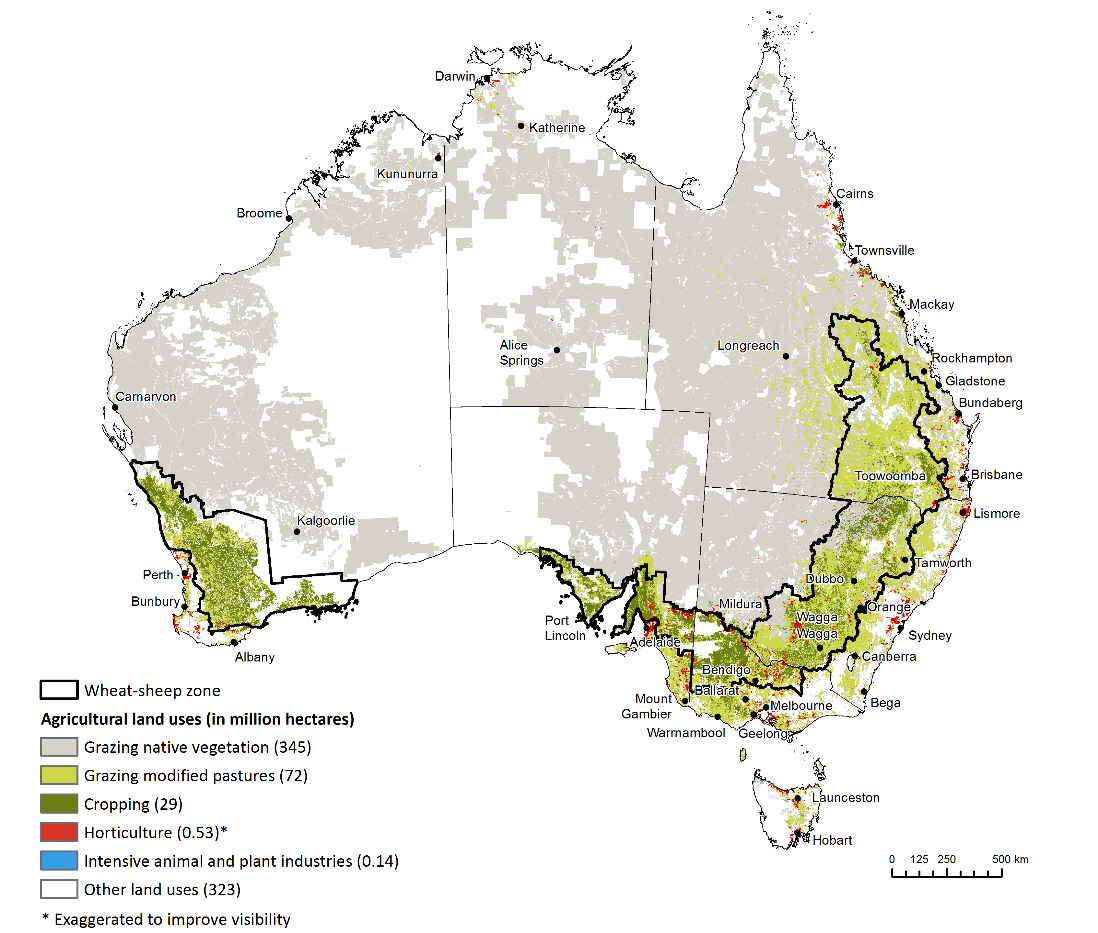 Sustainable agriculture
Research on croplands
Type of emissions
Research on rangelands
Permanency & Base line:
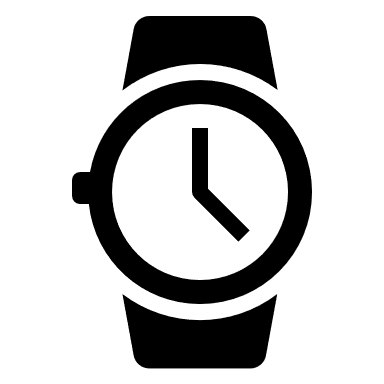 Regeneration project
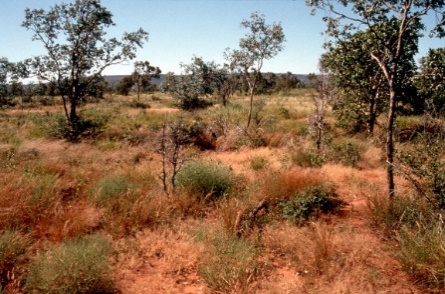 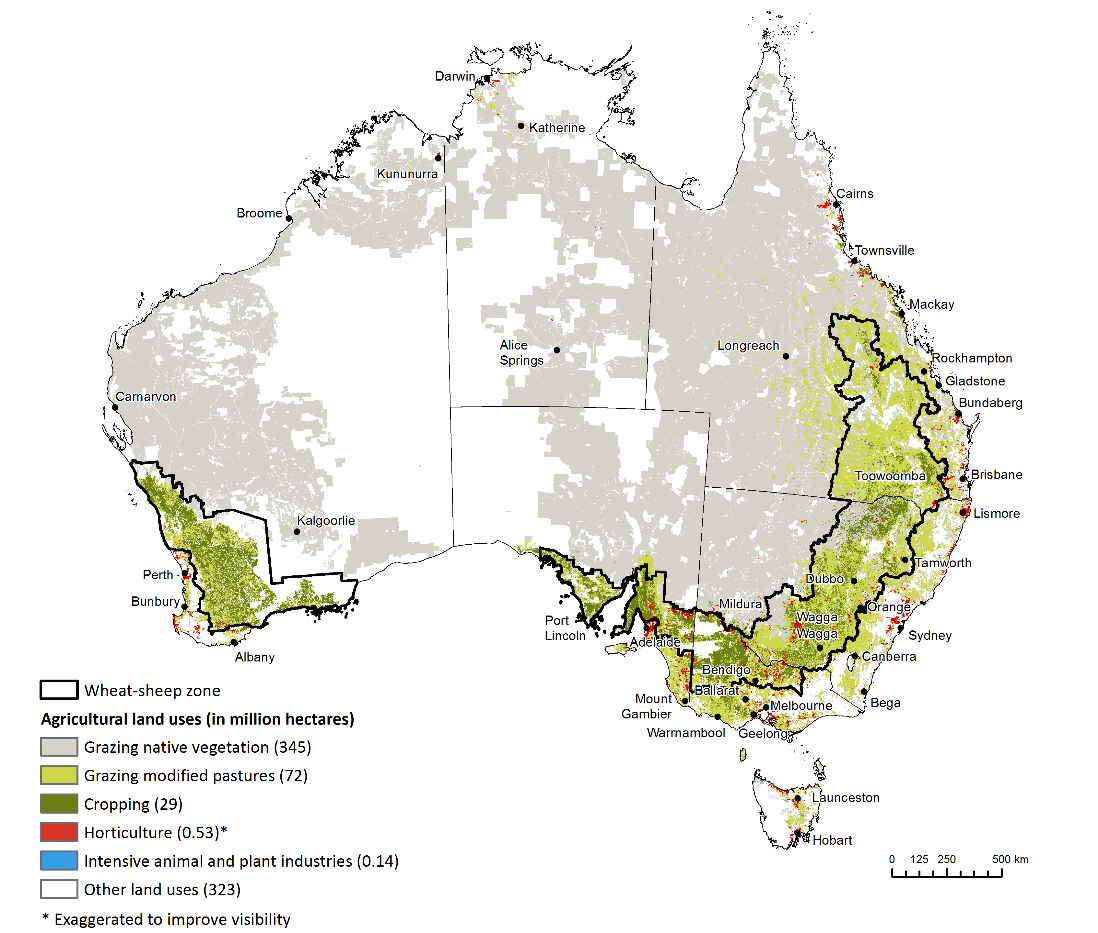 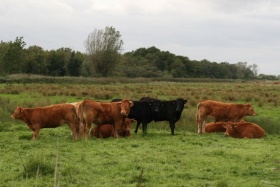 Investment/profit/scheme
ERF-ACCUS
Cattle grazing
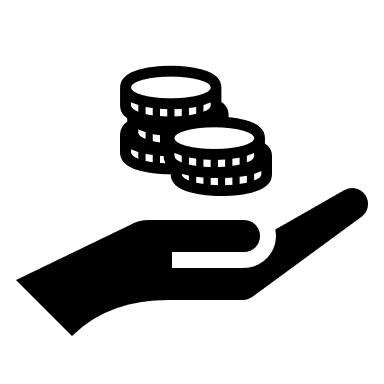 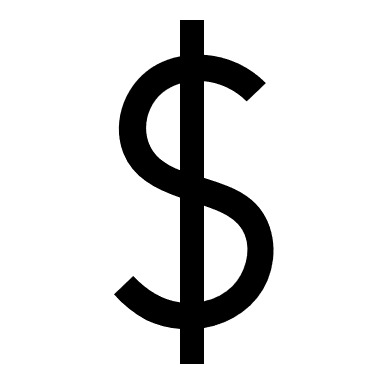 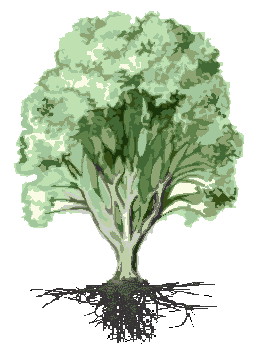 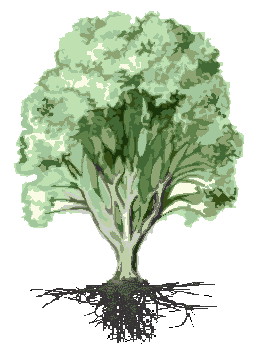 Why Rangelands?!
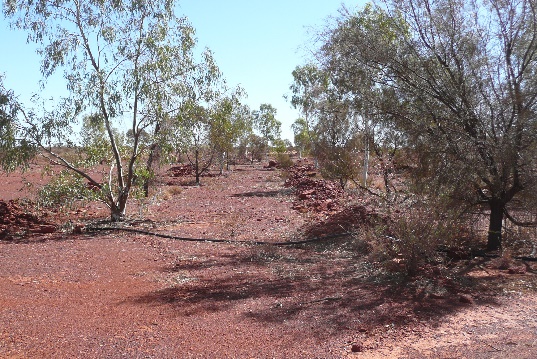 70% of the land!
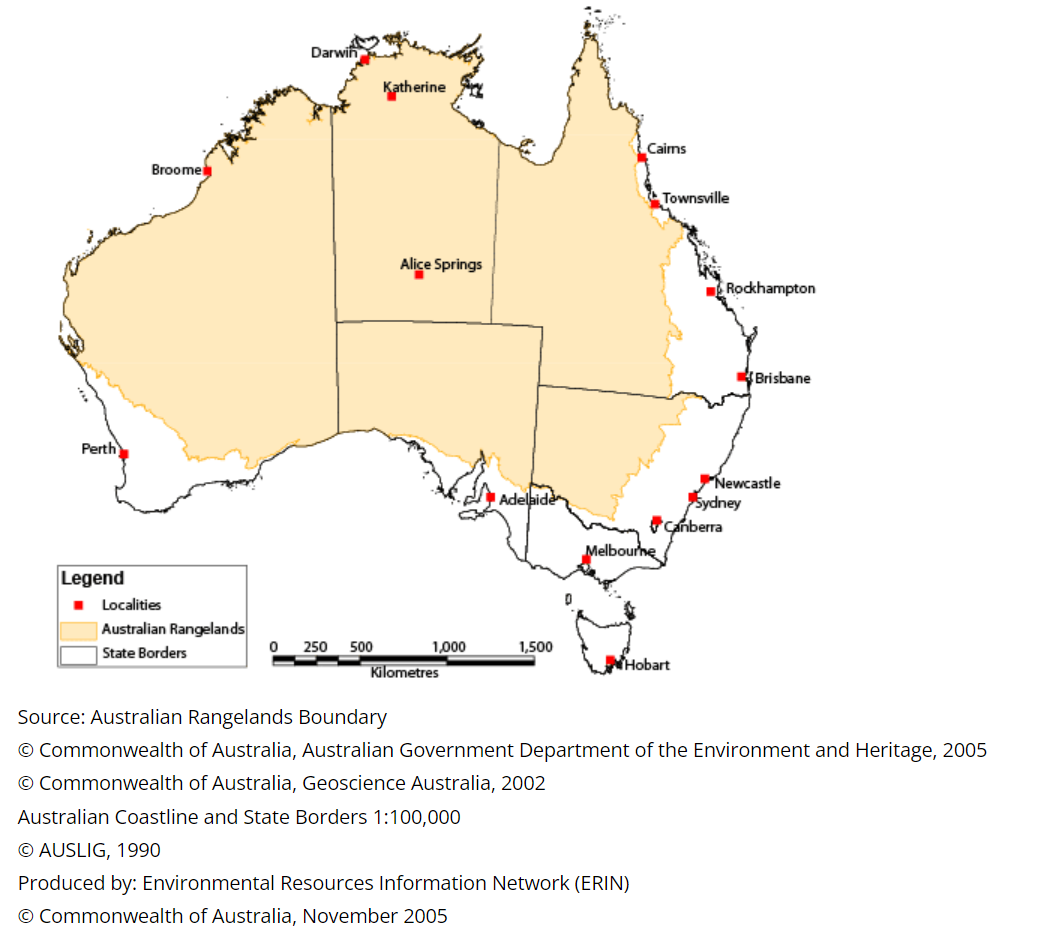 Biosequestration possibility
Native vegetations
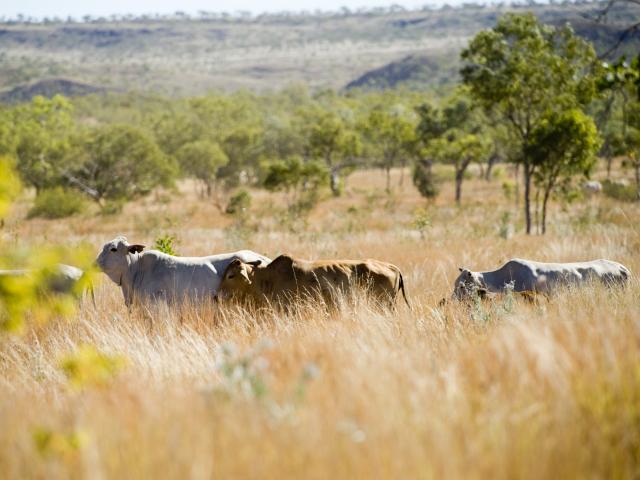 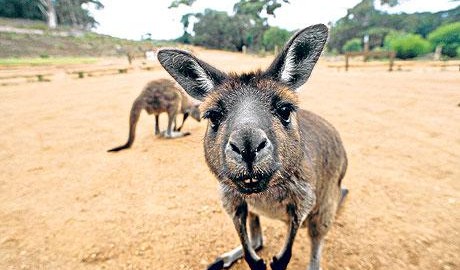 Forage
Wild life
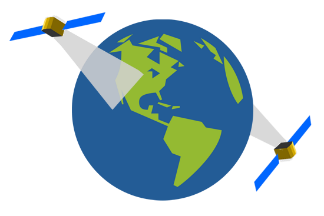 3. Spatial canopy cover product from remote sensing
Cover
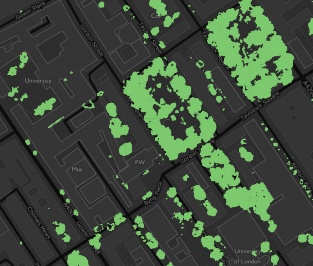 What is carbon stock in Australia rangelands (set a base line)?
Cover
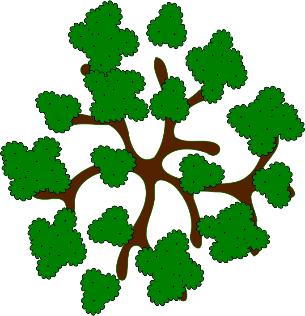 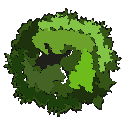 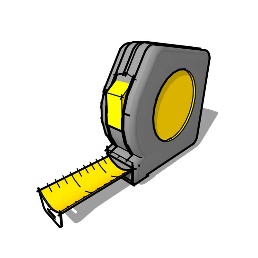 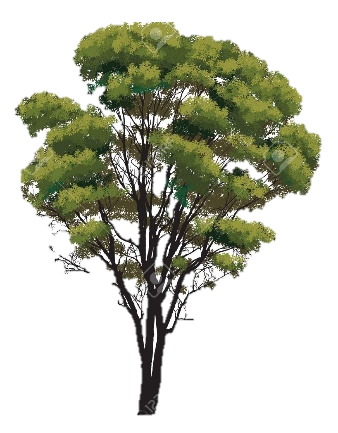 What are the trends over the last decade?
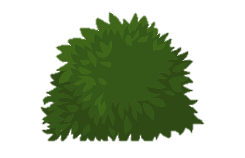 1. Field work – Above-ground woody biomass and cover measurement
2. Calibration and validation of empirical relationships
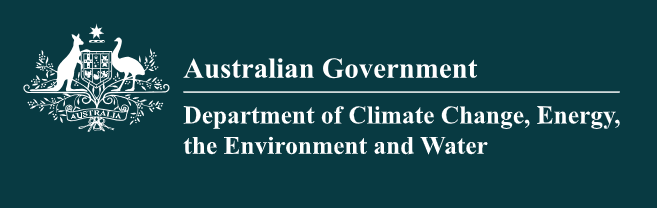 AG Biomass
Cover
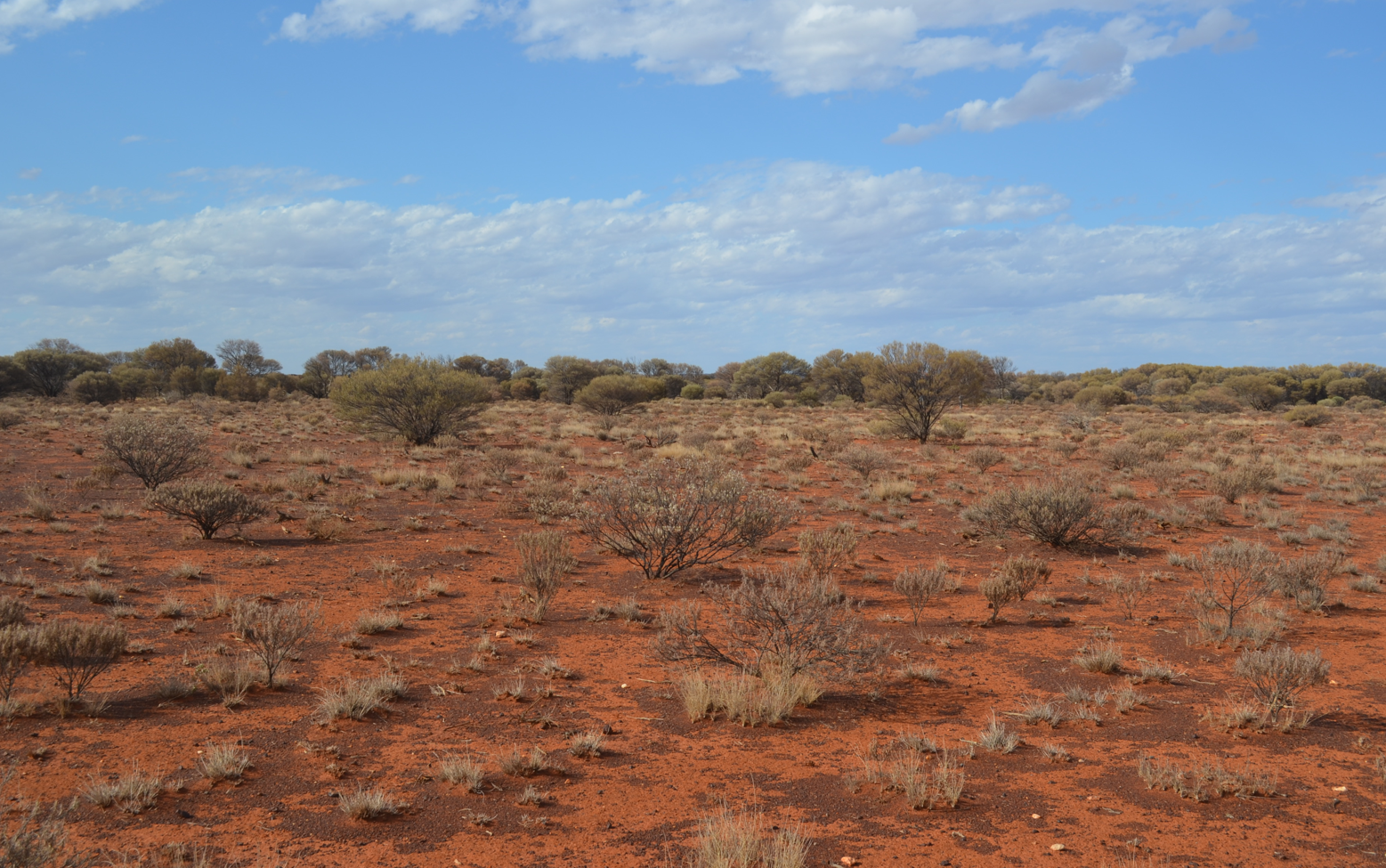 Cover to biomass component
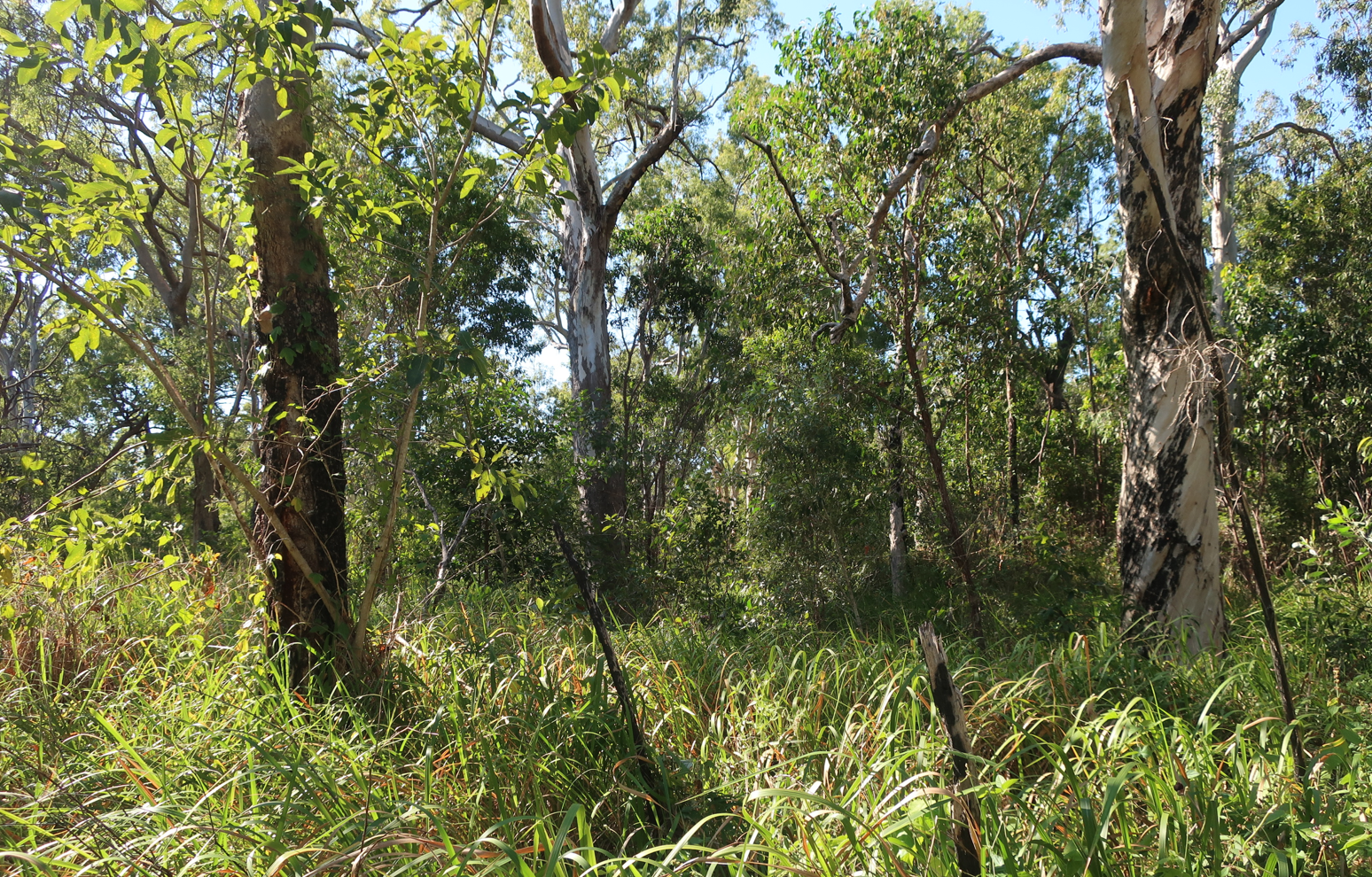 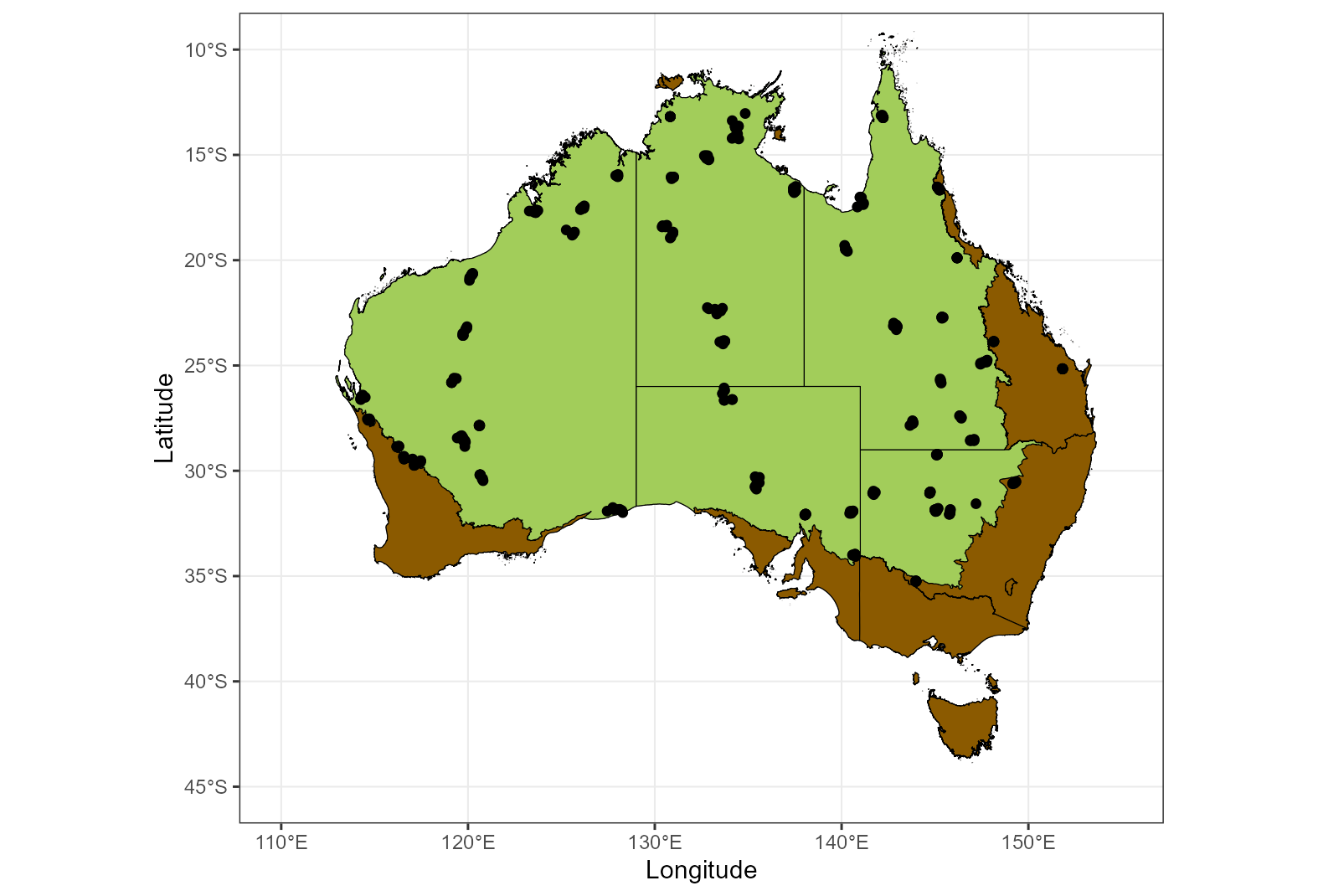 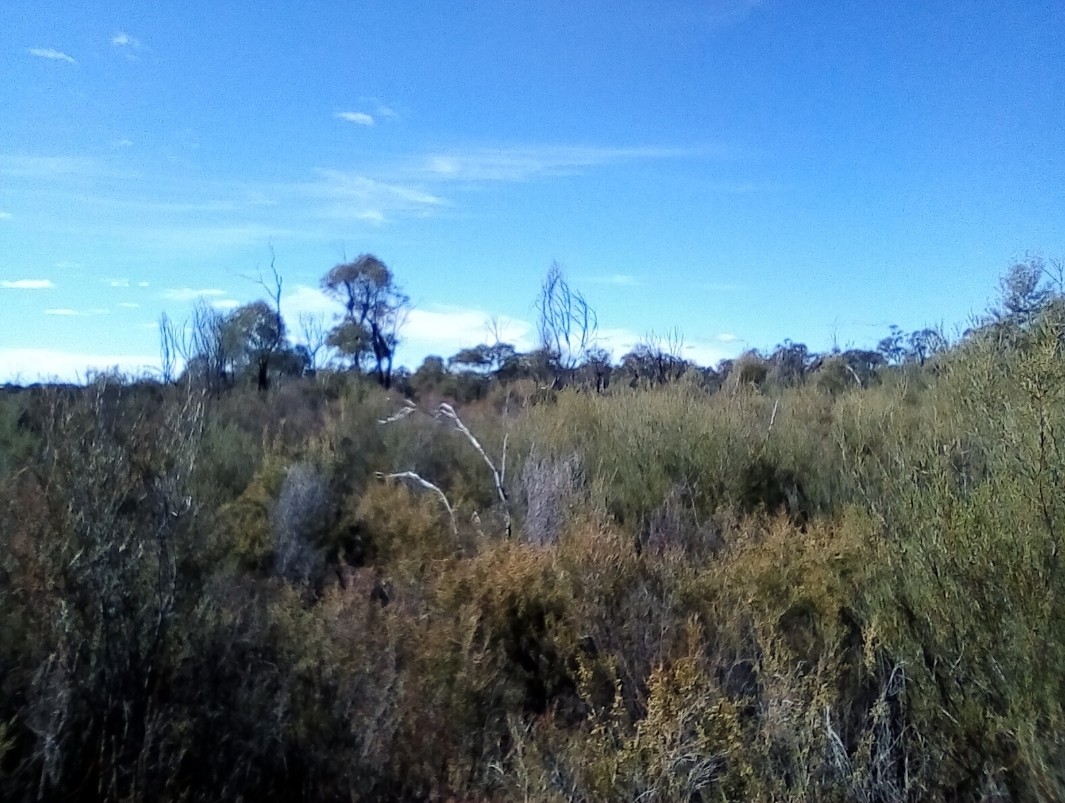 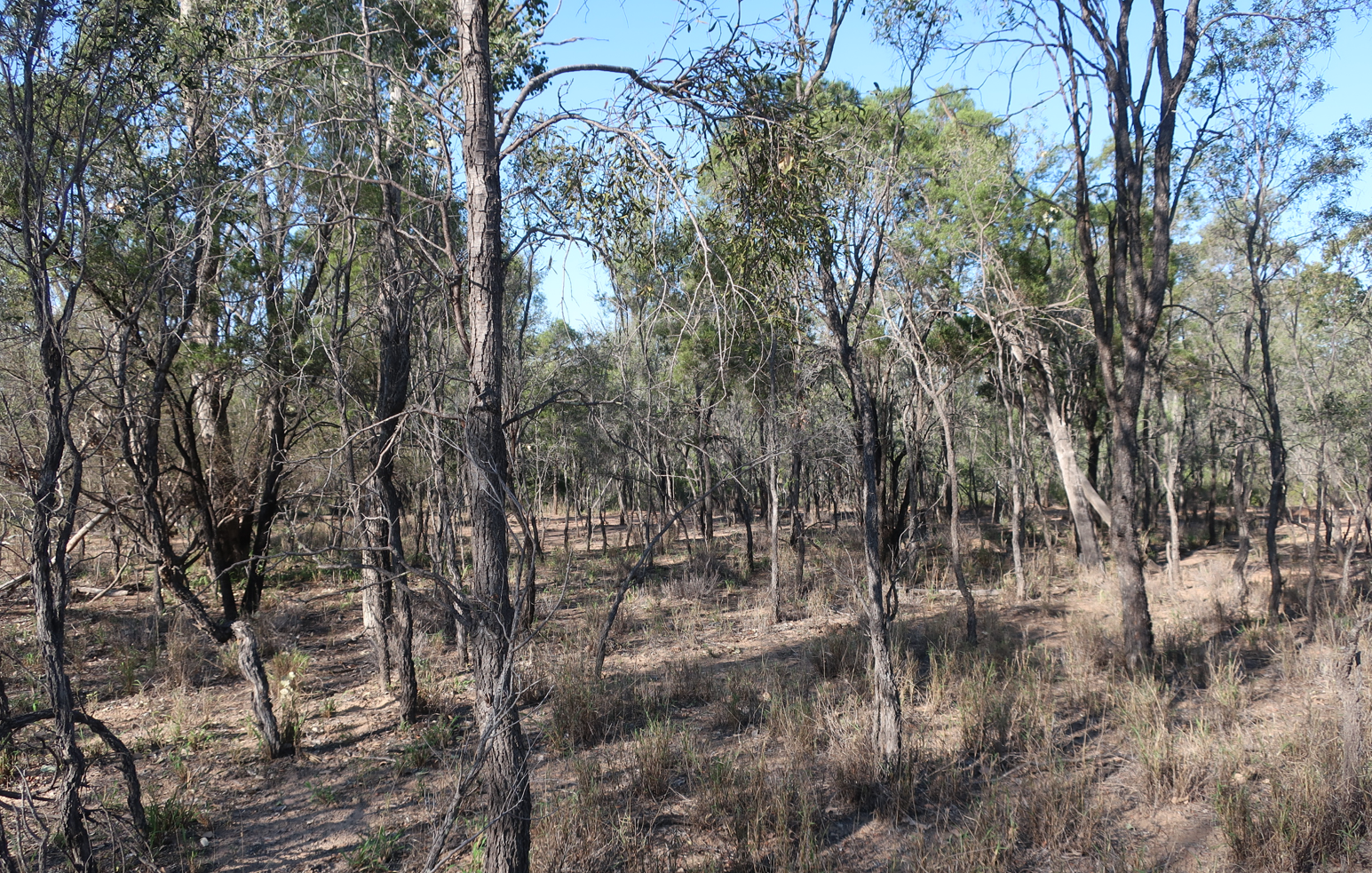 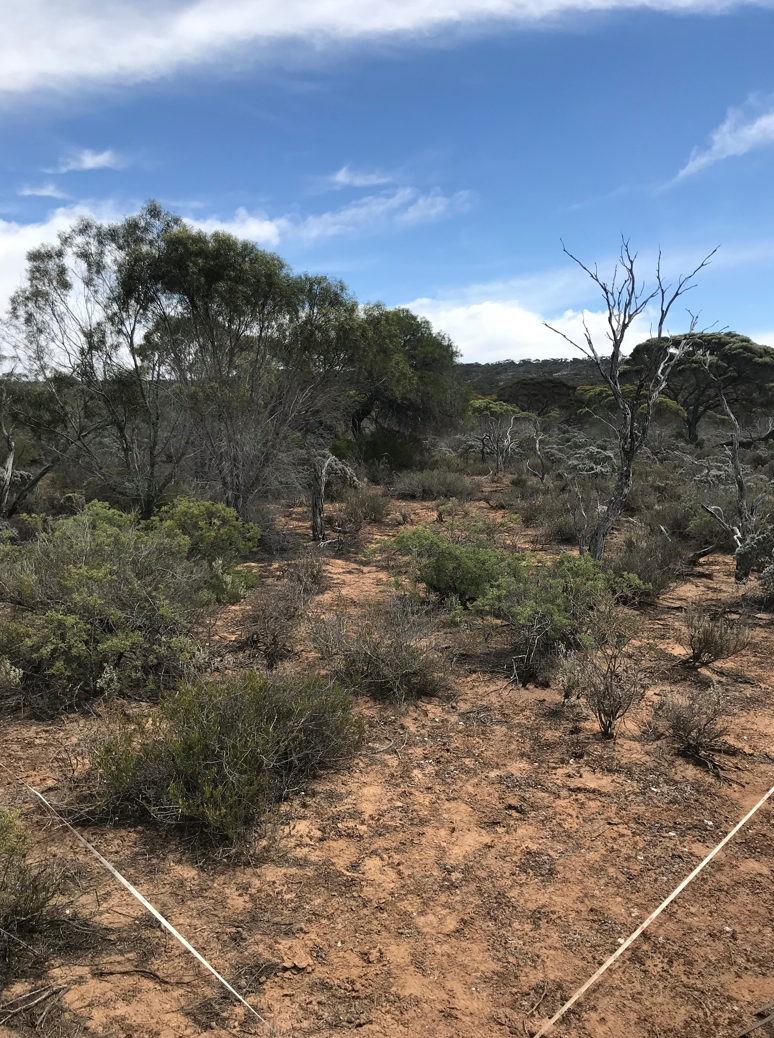 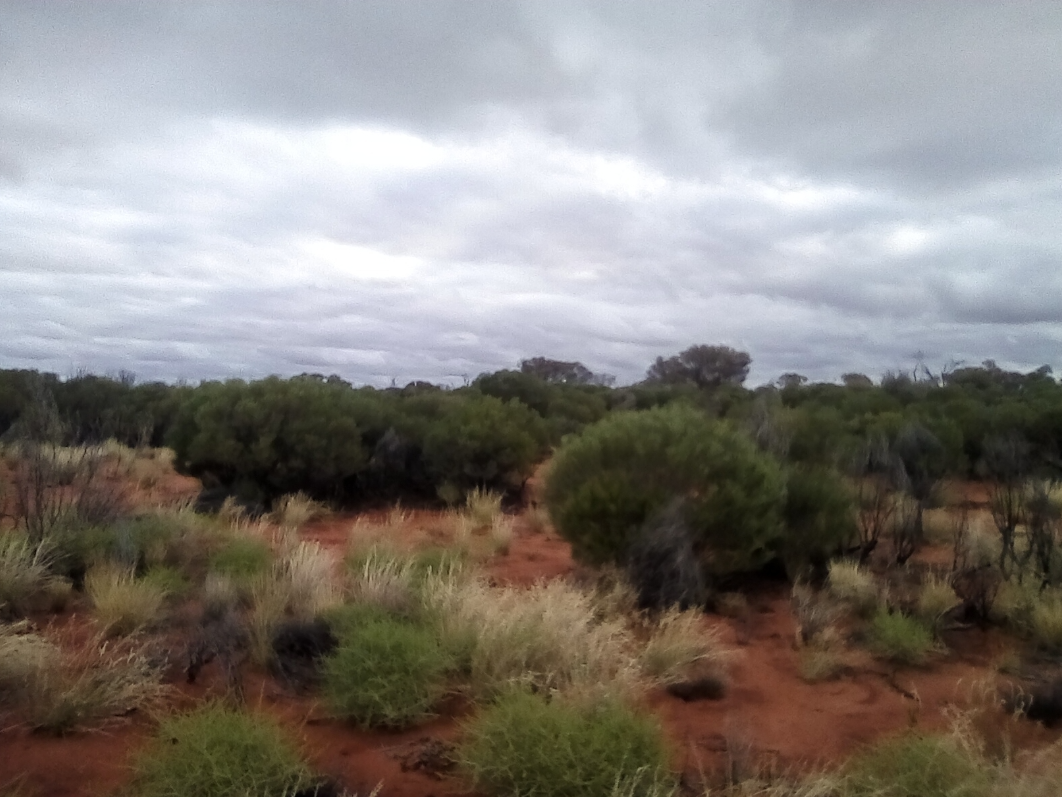 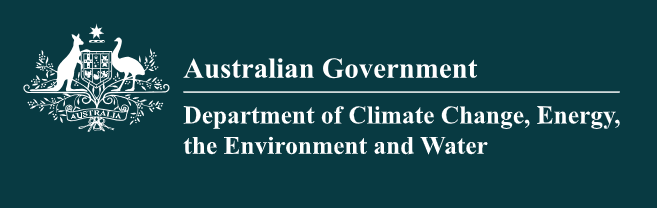 Cover to biomass component
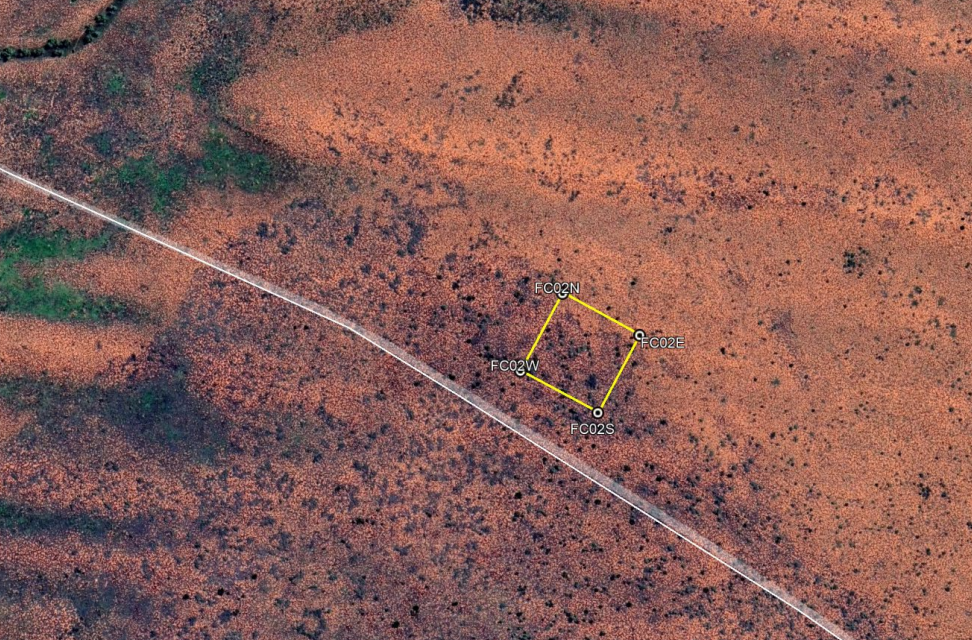 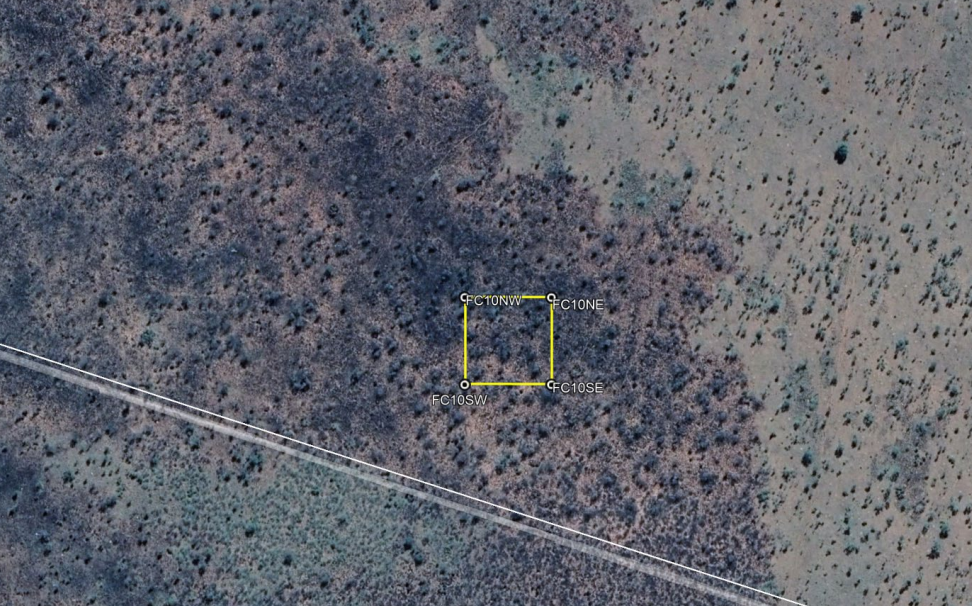 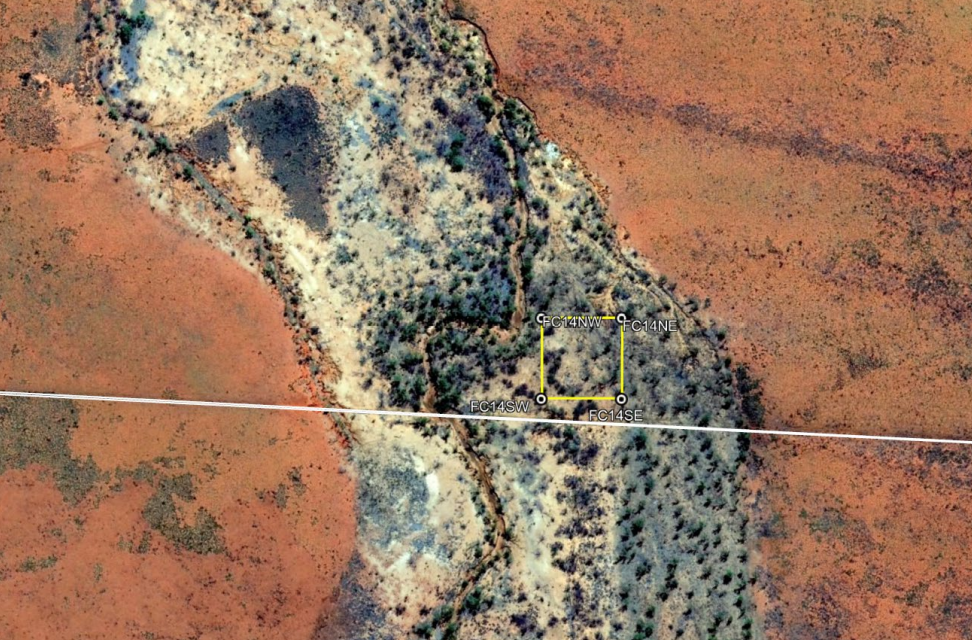 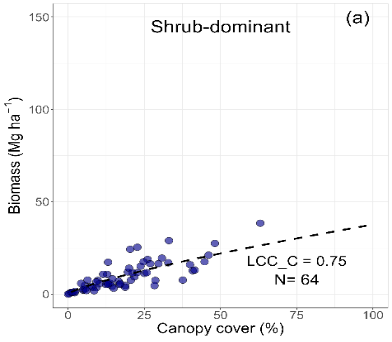 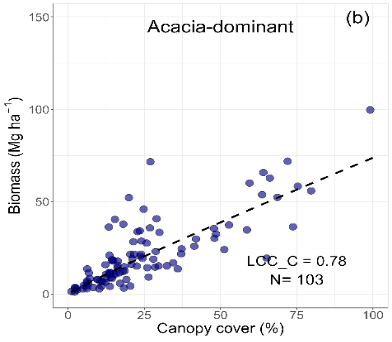 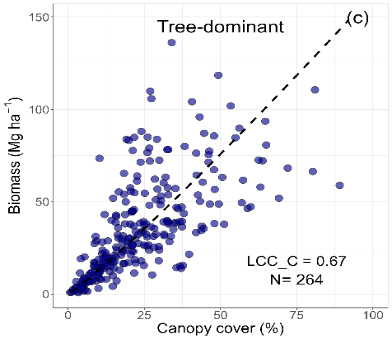 Cover to biomass component
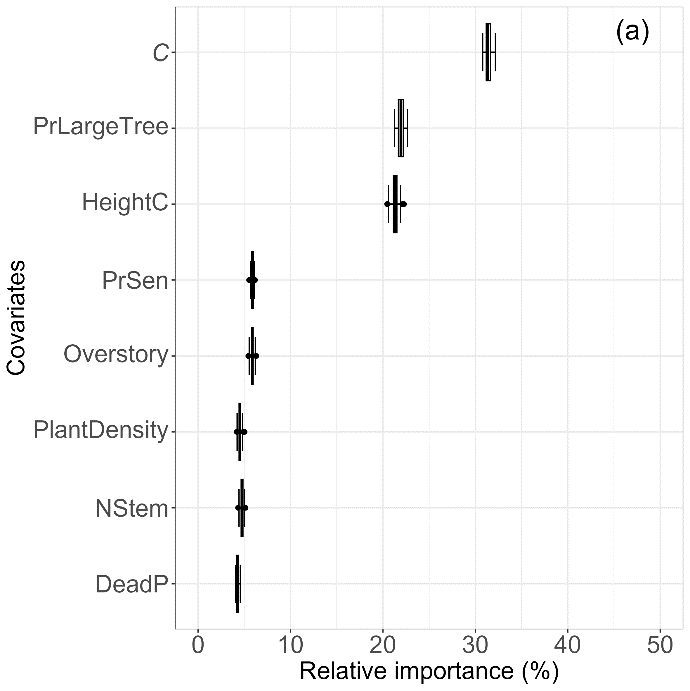 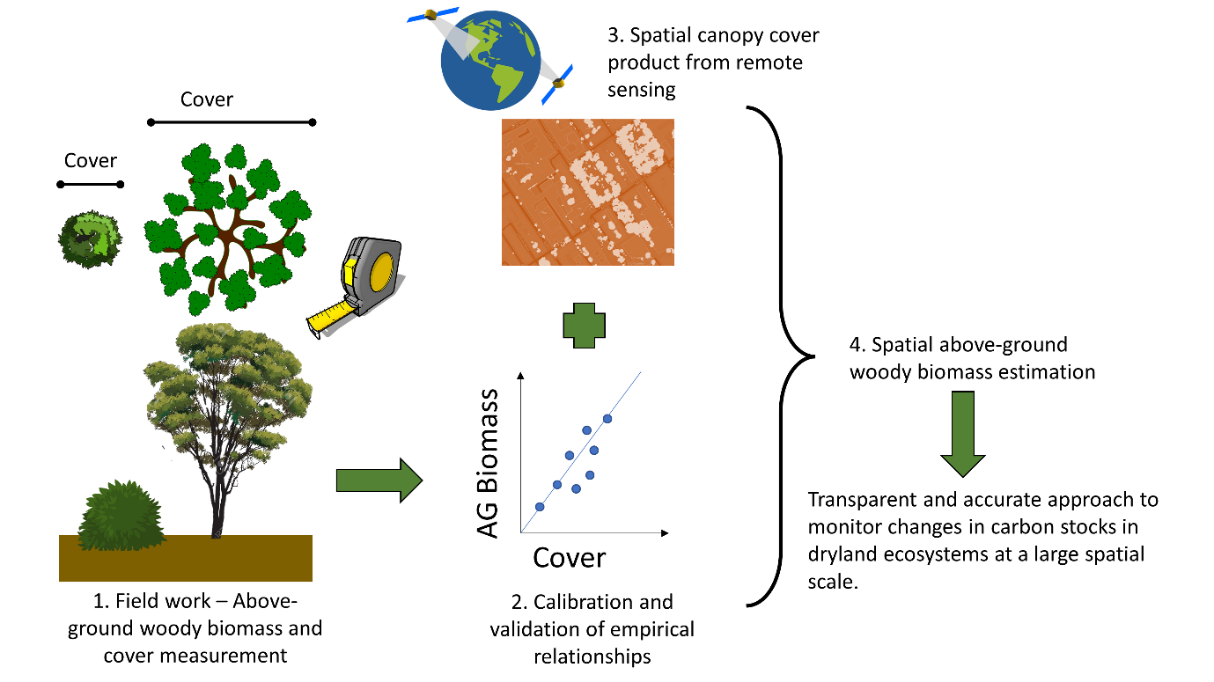 Work in progress
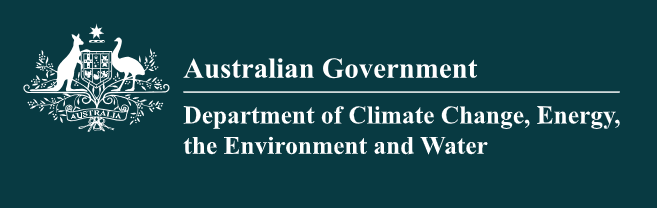 Pasut et al, 2023, under review
Soil component
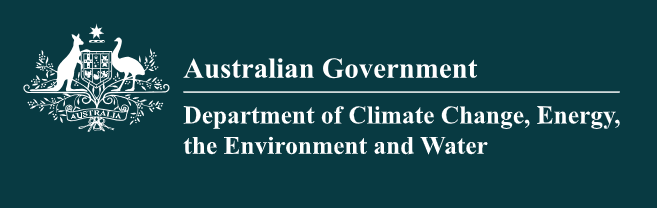 166 Sites -> data of three fractions (ROC, POC, HOC)- one point in time
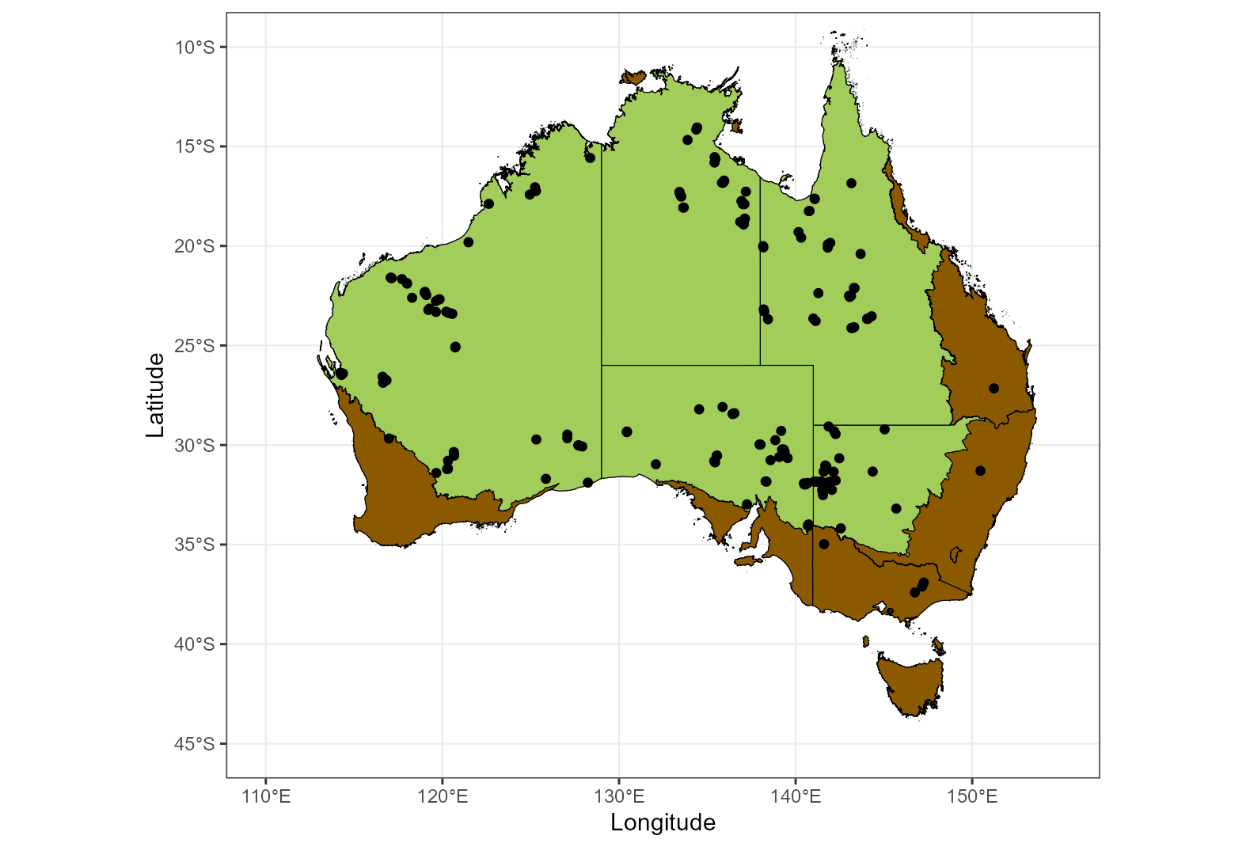 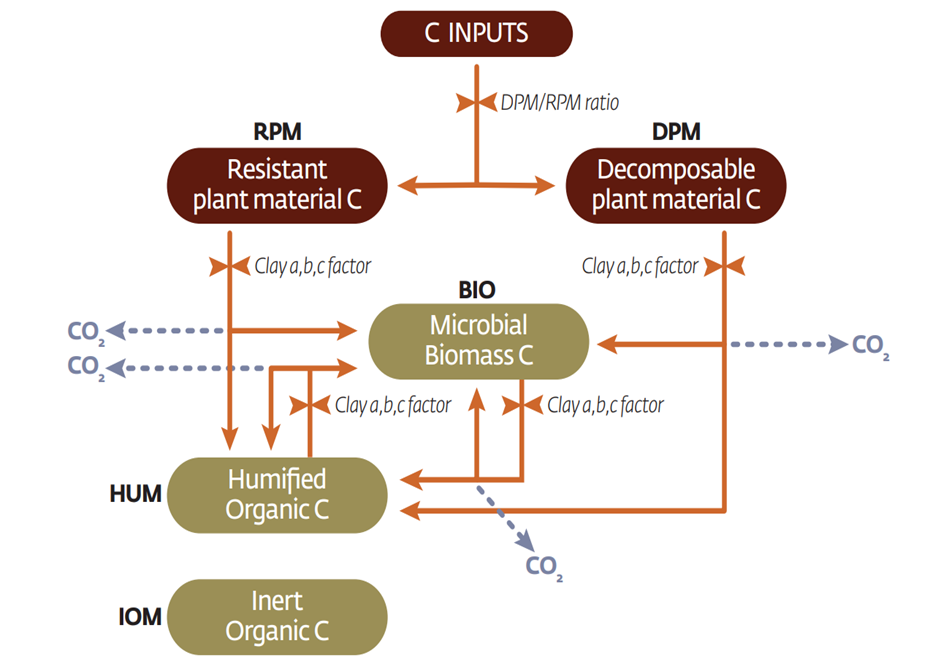 Rangelands area
TERN sites
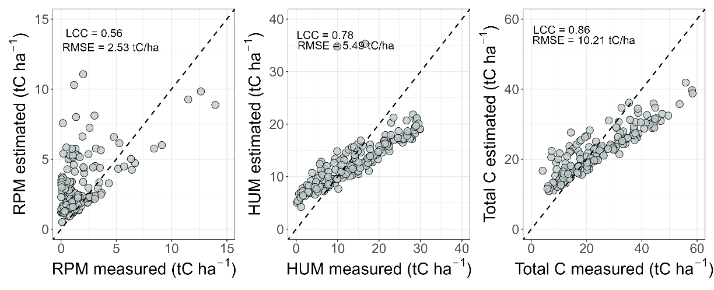 RothC within FullCAM
Brendan, M. (2020). Soil vis-NIR spectral inference investigations of TERN Surveillance Ausplot soil specimens. CSIRO. csiro:EP2022-1831. http://hdl.handle.net/102.100.100/443968?index=1
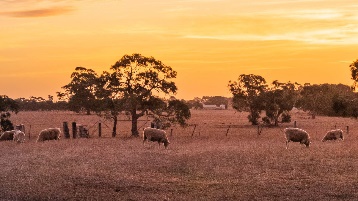 Modelling pipeline
Comprehensive Spatio-Temporal Database
Hydroclimatic variables
Soil properties
Land management
No
Machine Learning-like algorithm (random forest, Bayesian spatio-temporal)
Covariances
Meets criteria
Yes
FullCAM model
Test (25%)
Train (75%)
C stocks
C fractions
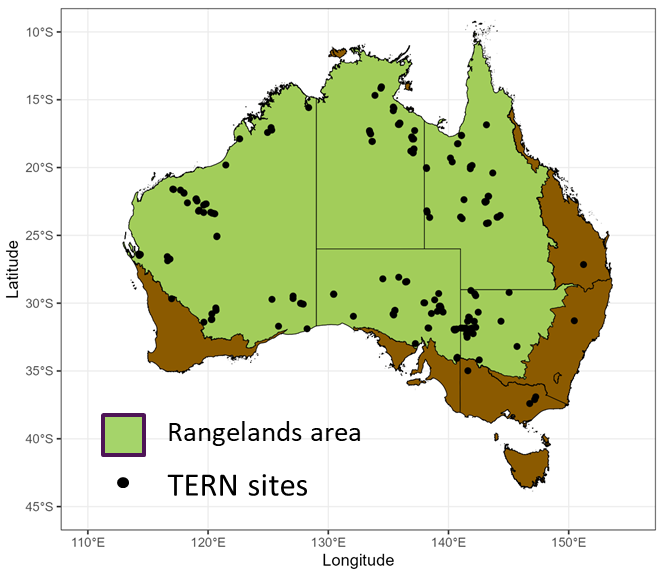 Randomized split
Outputs
Parameters’ optimisation
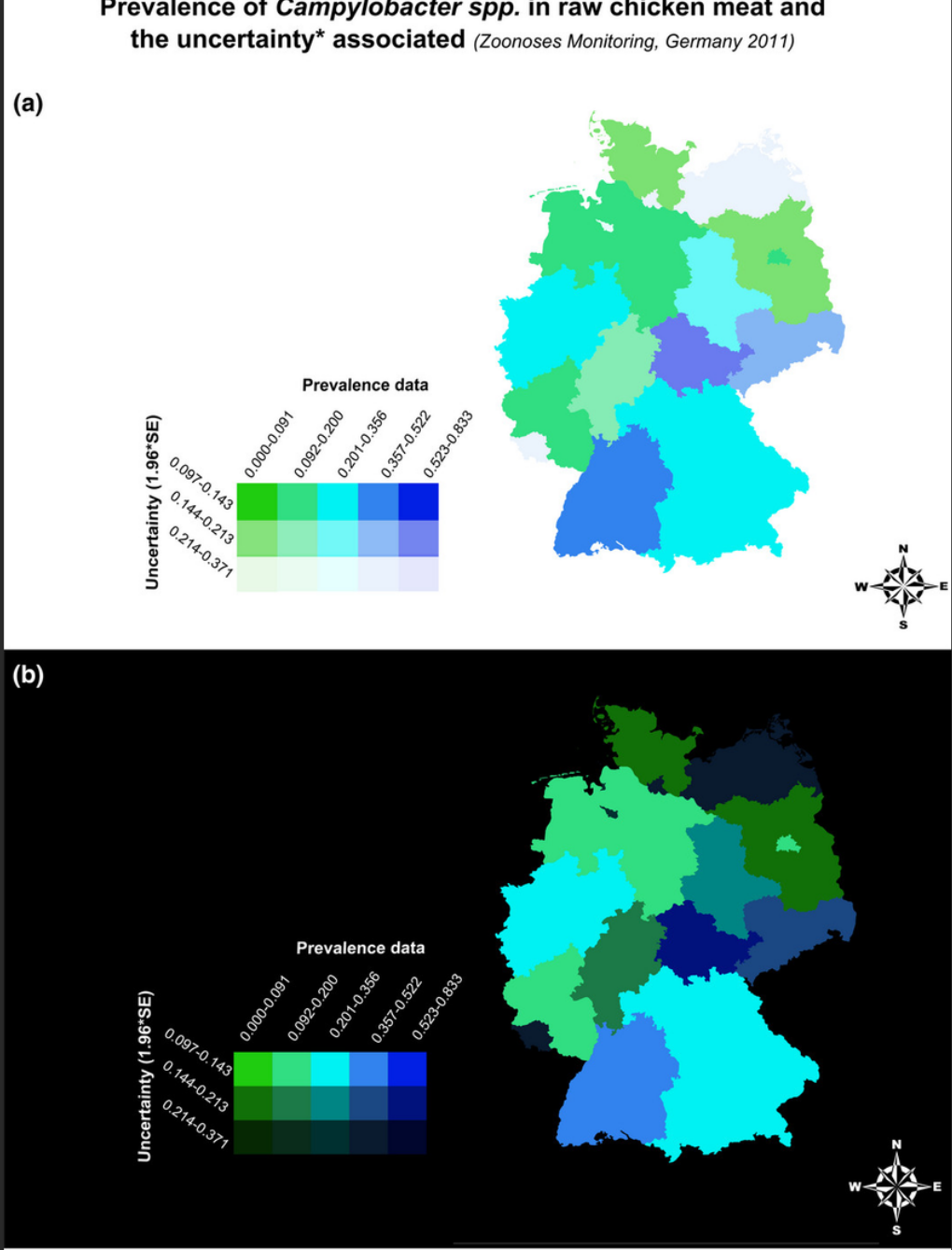 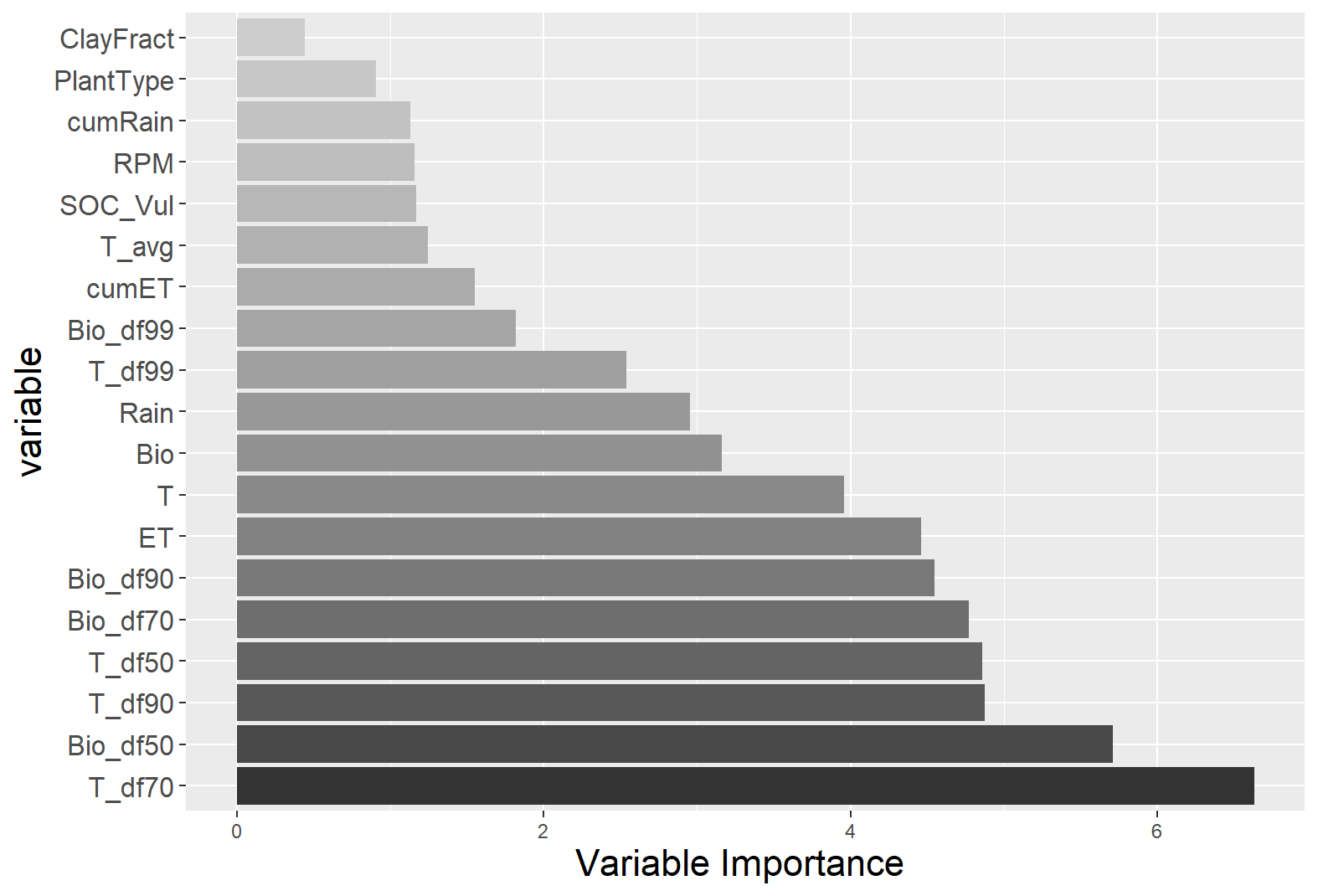 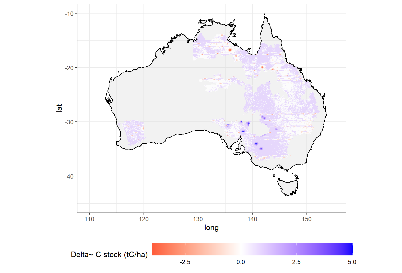 Ground measurements of C fractions
Identify and quantify the most important variables
Uncertainty analysis
Spatial-temporal predictions
Spatial-Temporal distribution of C stock
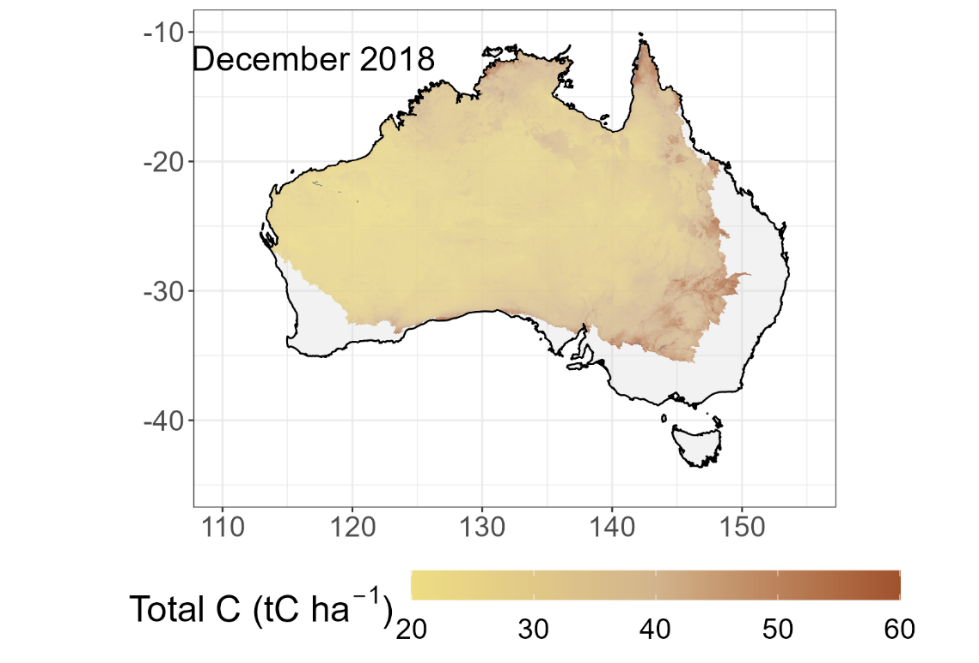 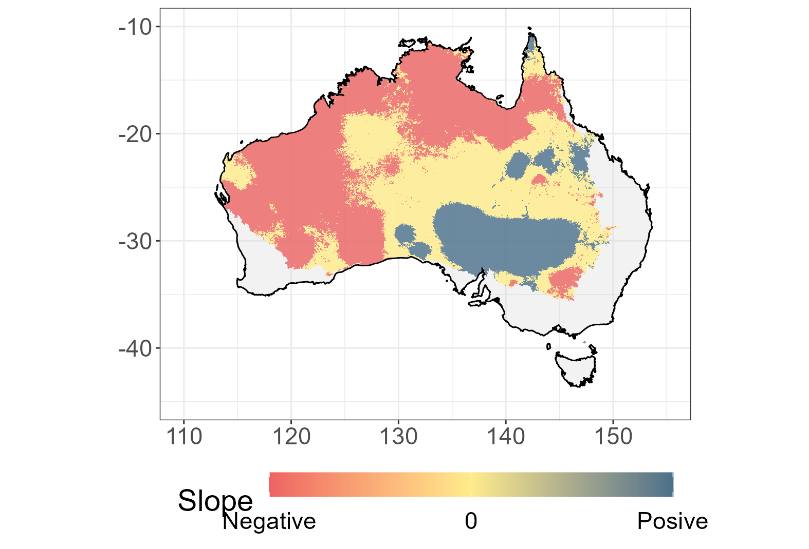 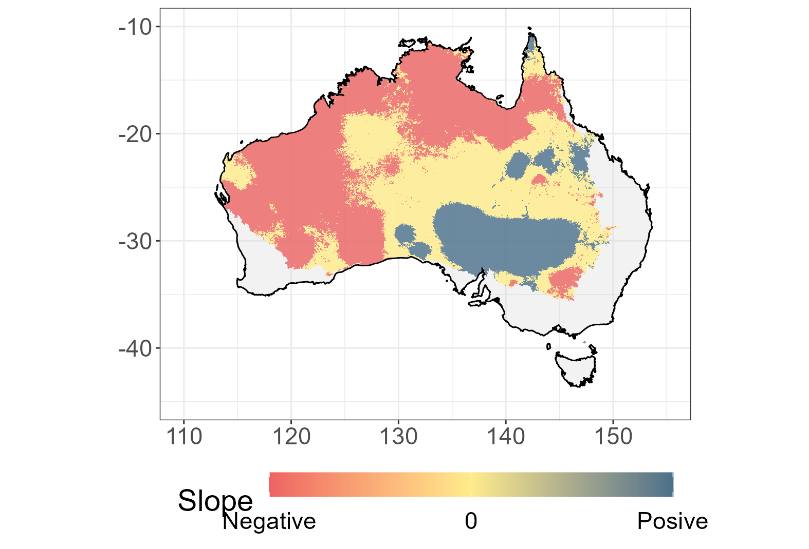 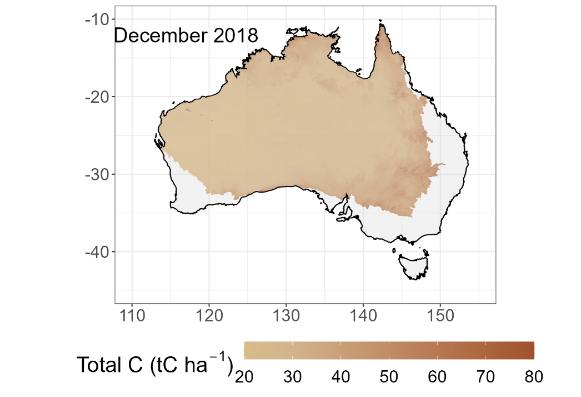 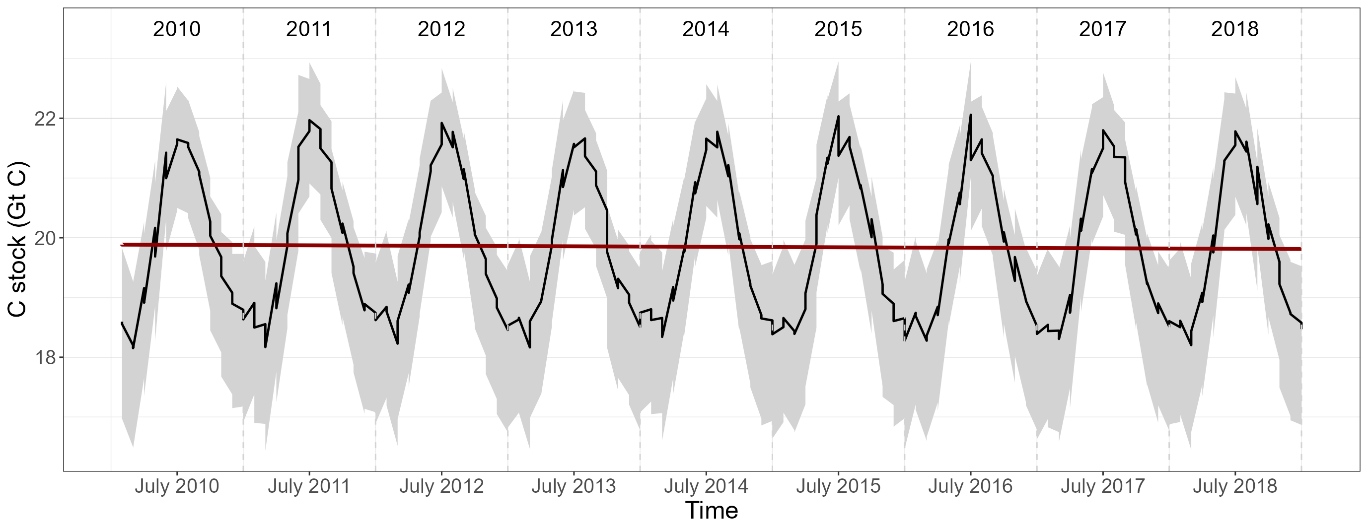 Pasut et al., 2023, MODIM 2023
Soil Organic Carbon-Monitoring (SOC-M) project
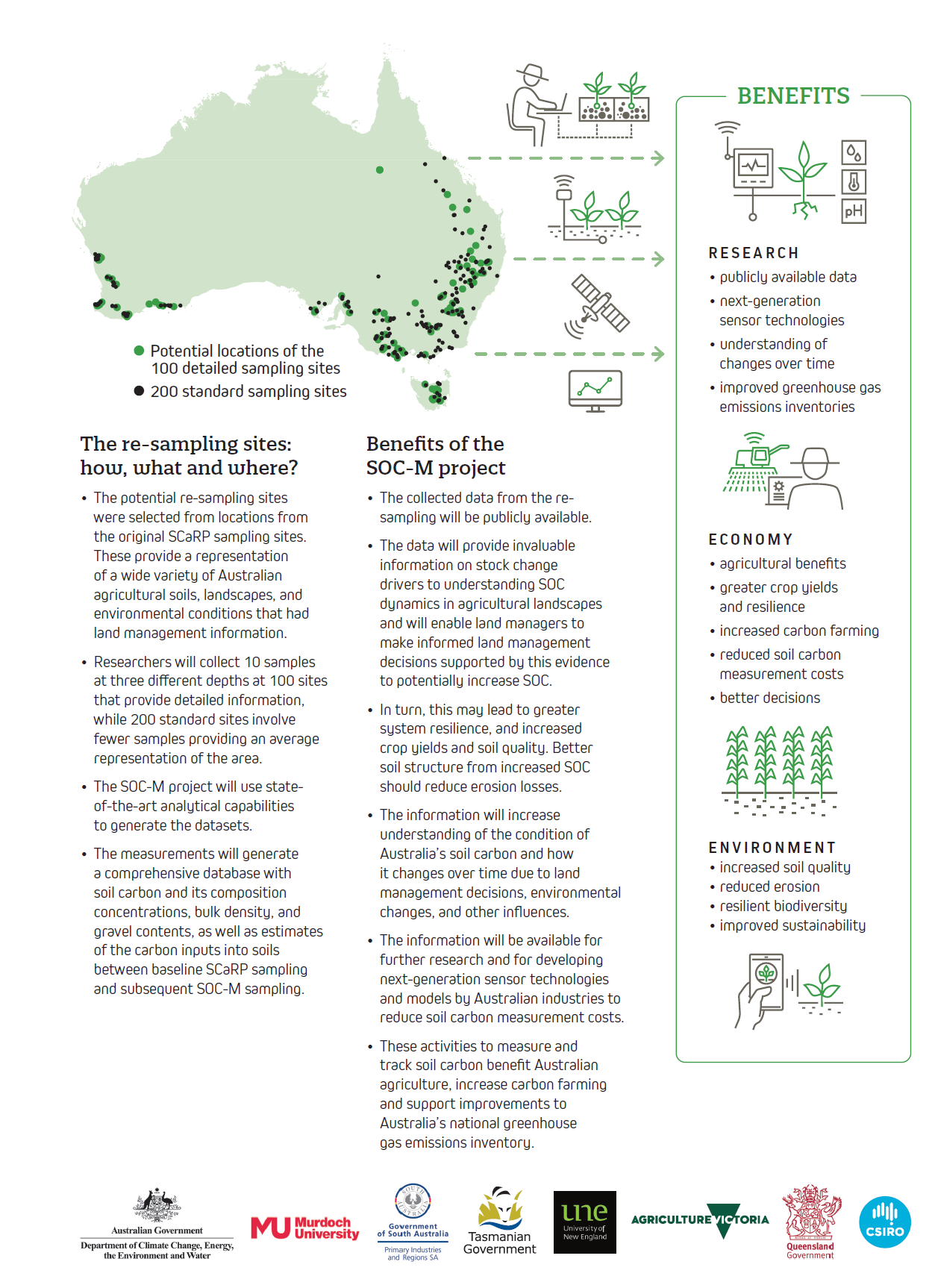 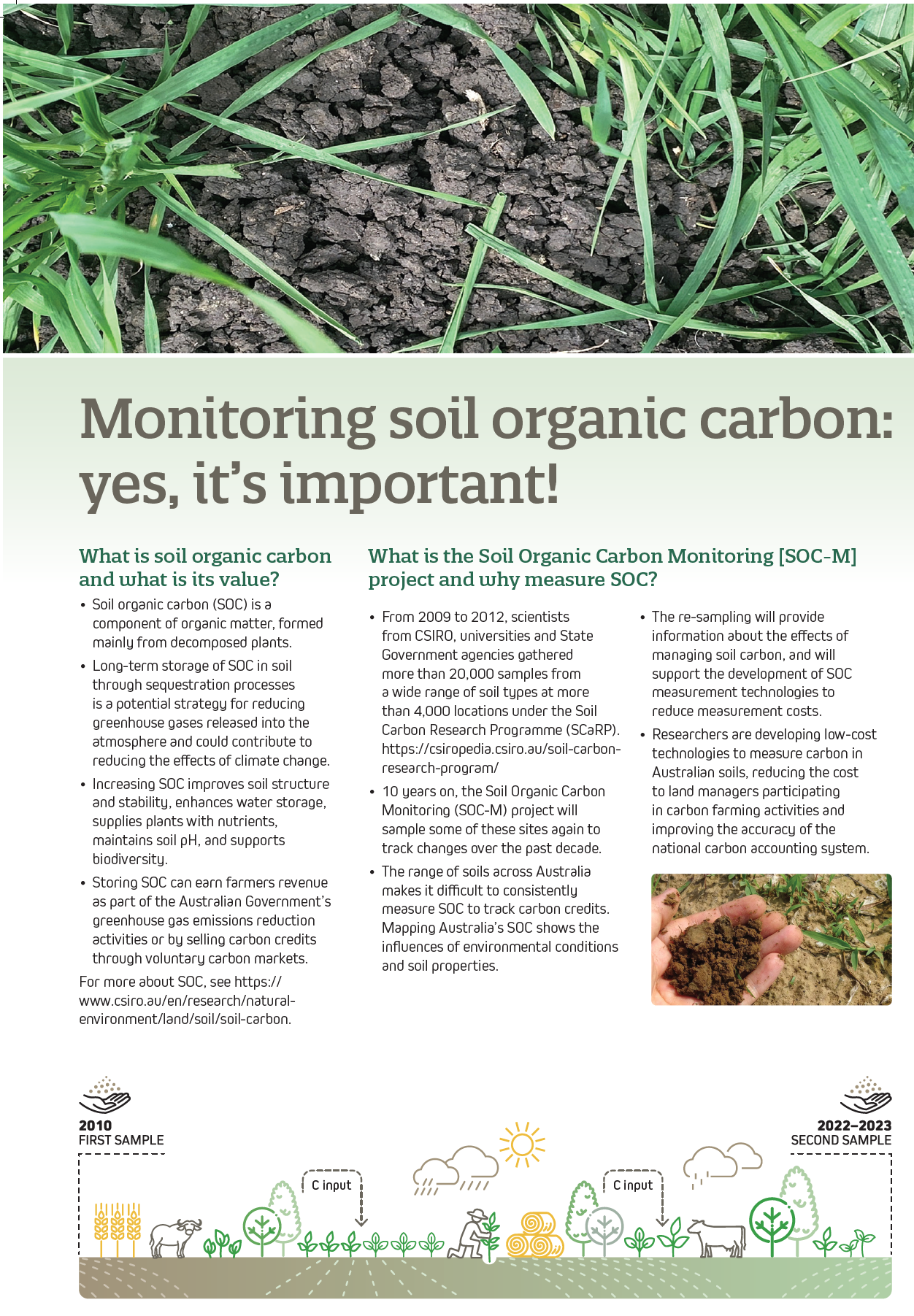 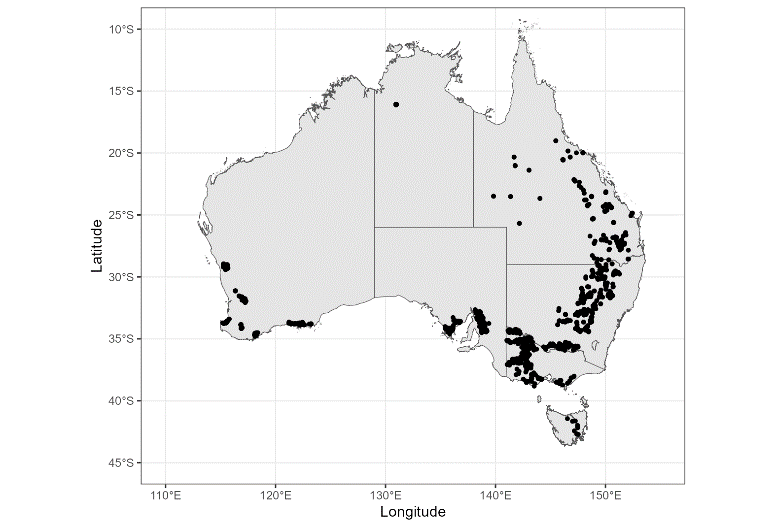 First sample: 3500 sites 2010
Compare different practices and climates to better understand how they affect changes in GHG emissions and GHG stock levels
CSIRO-INRAe Linkage project
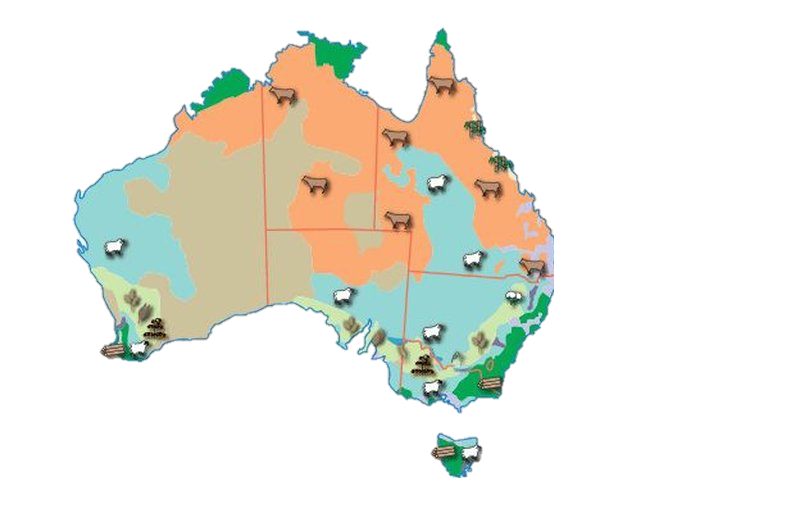 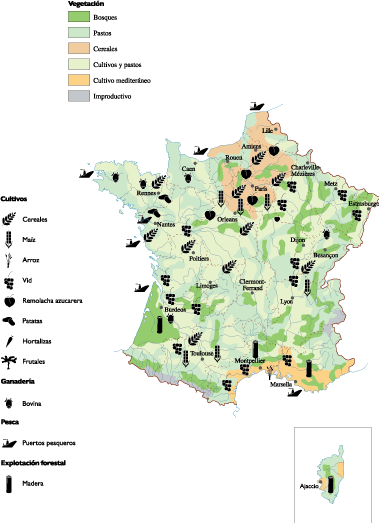 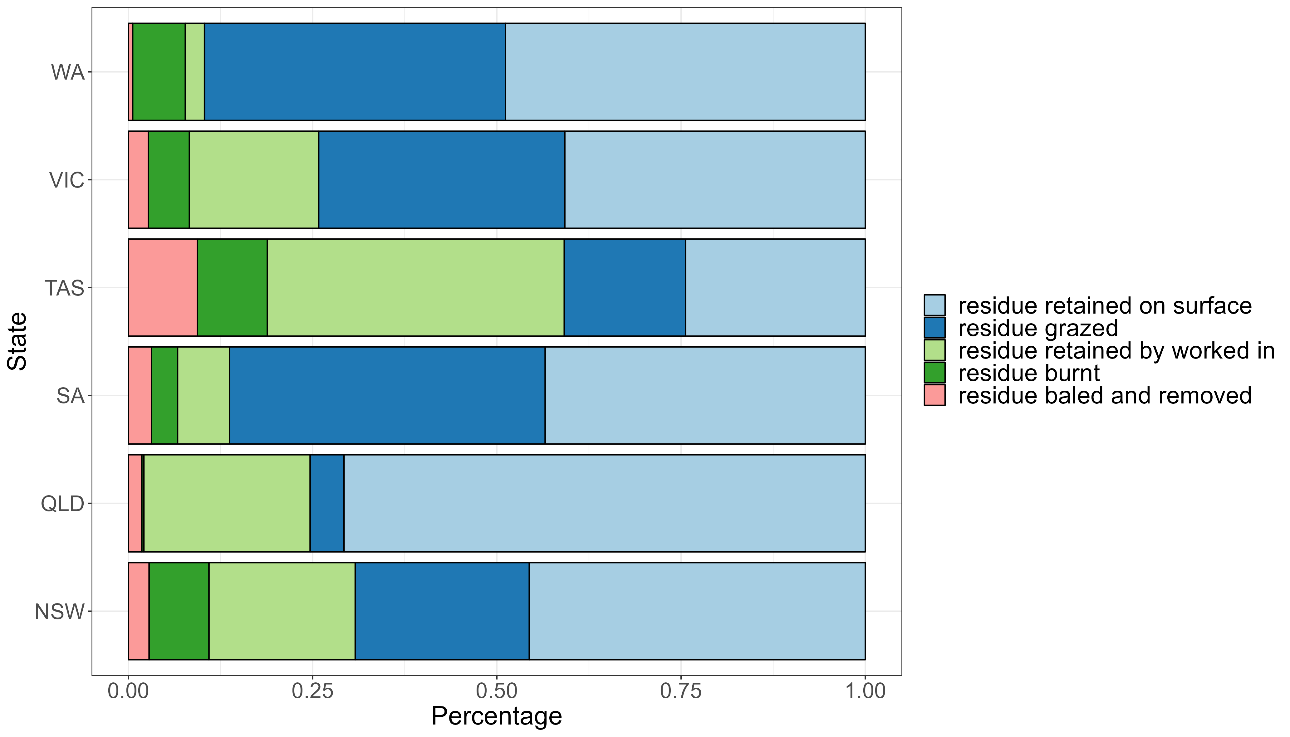 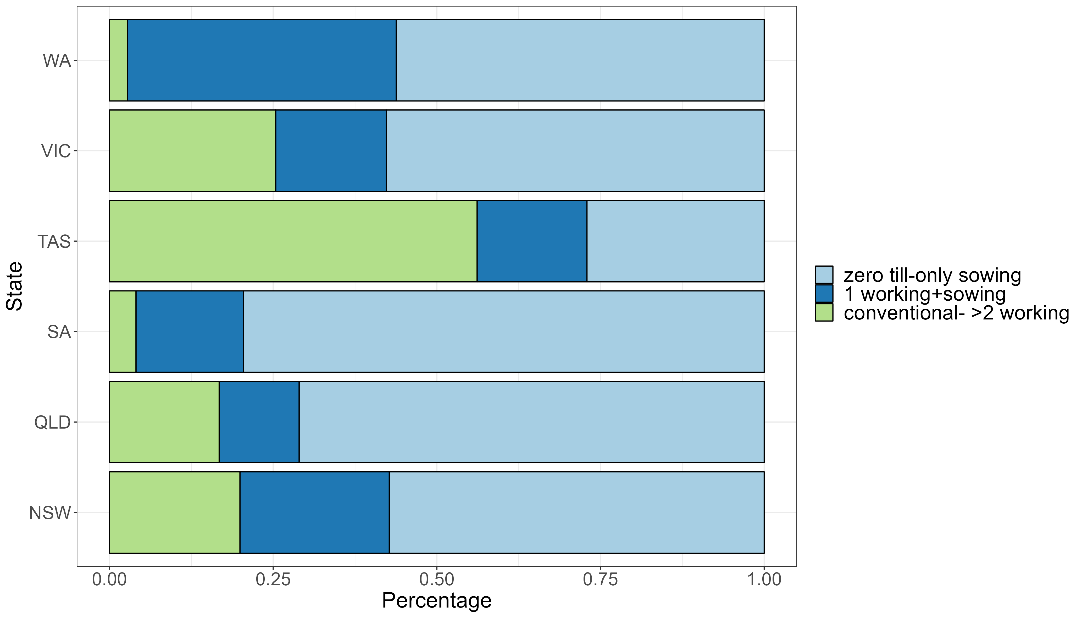 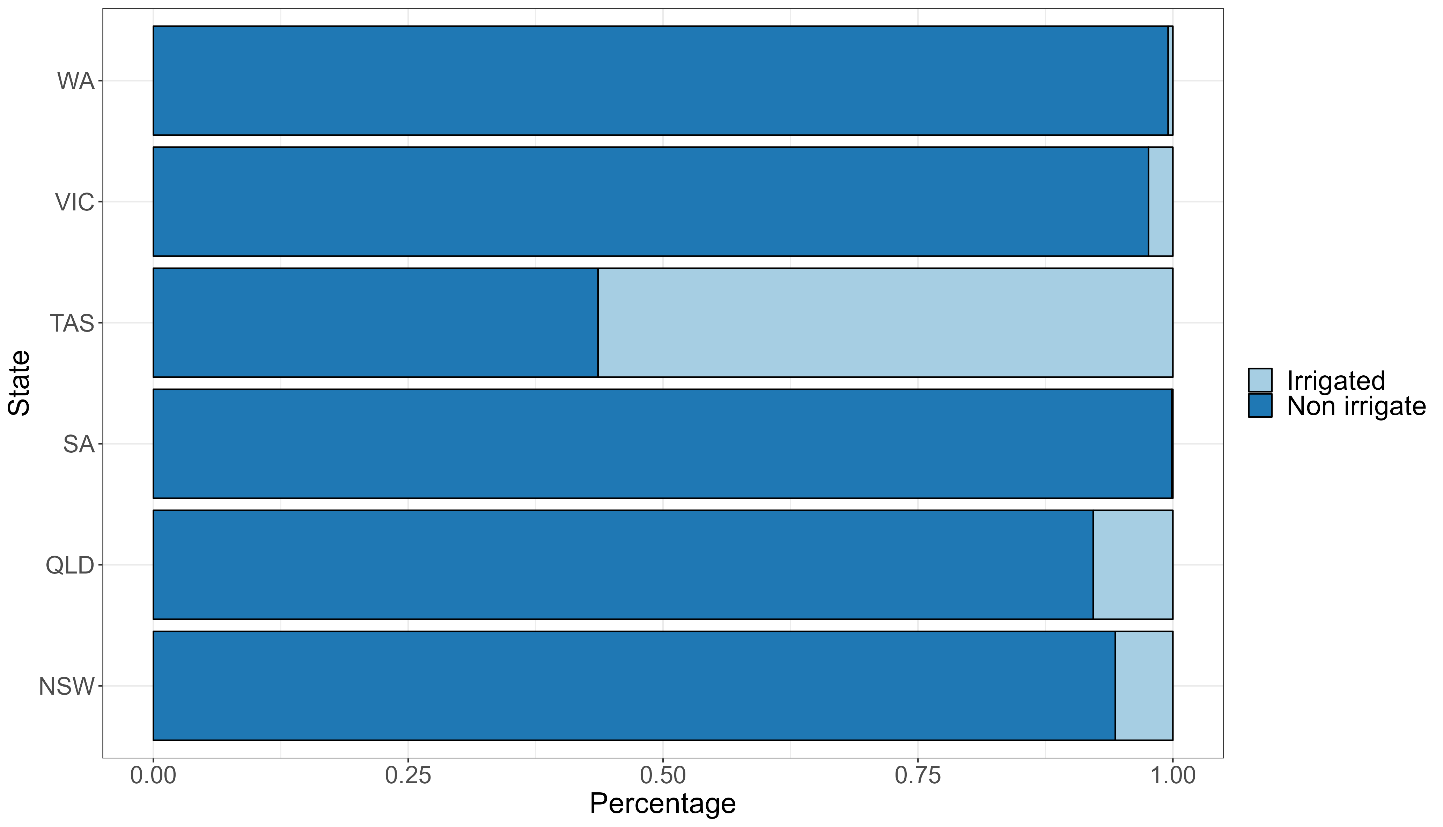 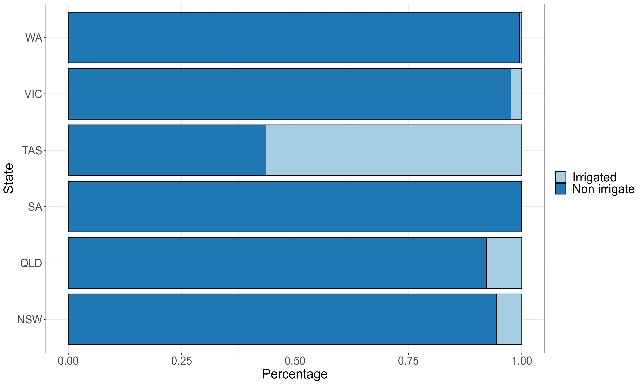 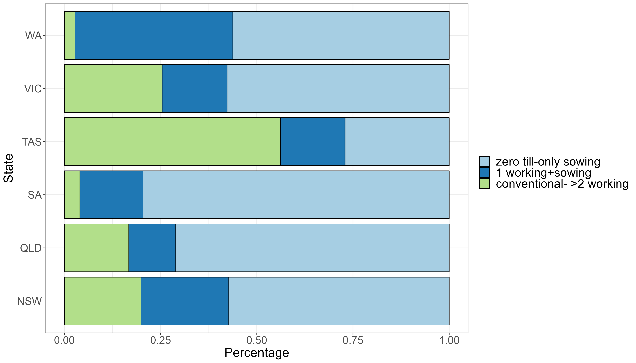 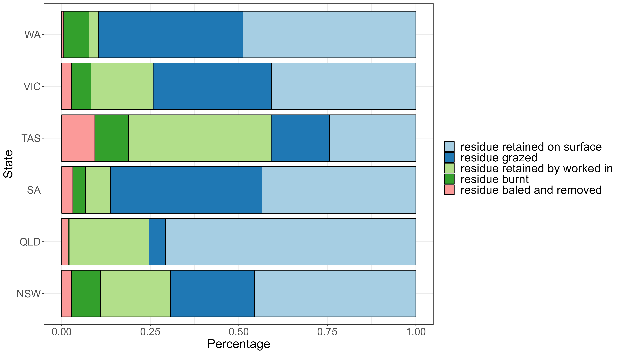 Running CERES-EGC/APSIM
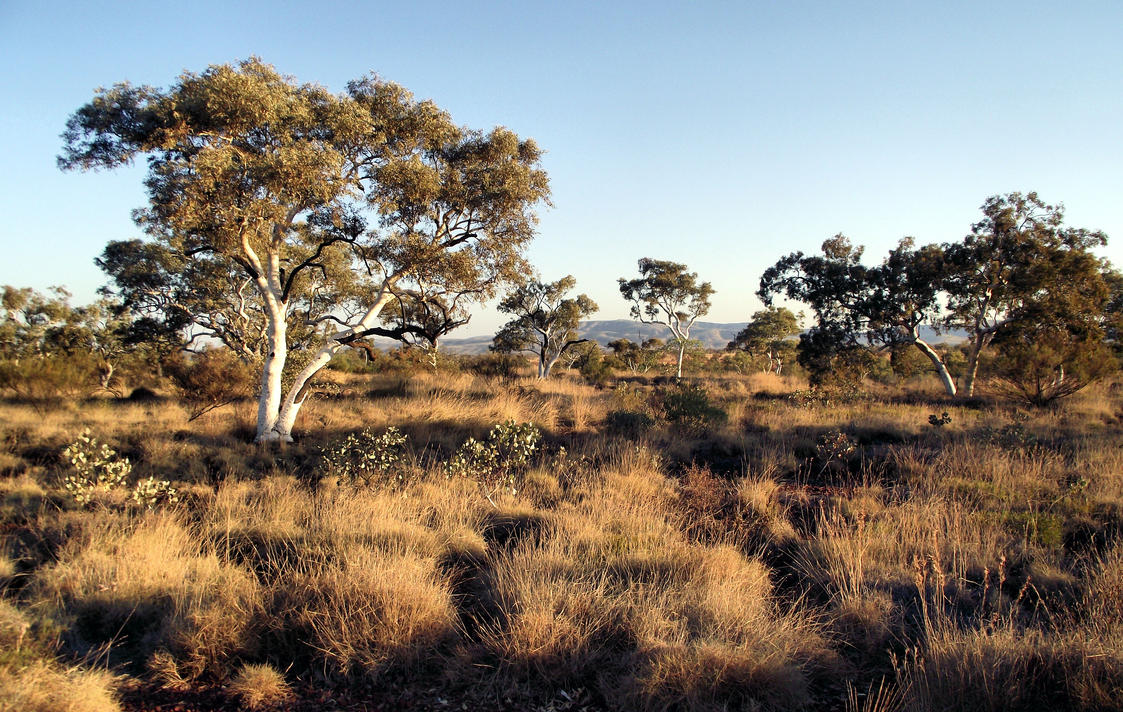 Acknowledgements
Thank you
Dr Senani Karunaratne
Dr Mark Farrell 
Dr Brendan Malone
Dr Dan Zwartz
Dr Nick shepherd
Dr Keryn Paul
Dr Jacqui England
Dr Dan Rouser
Team of Biogeochemistry
Team of C accounting and functions
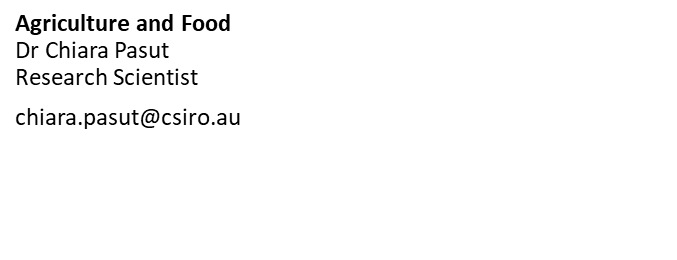 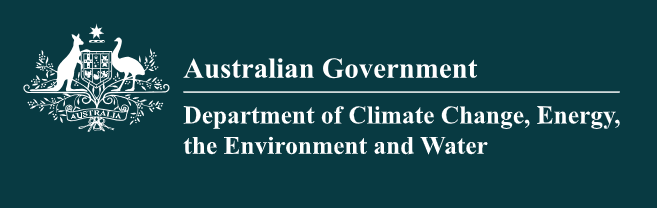